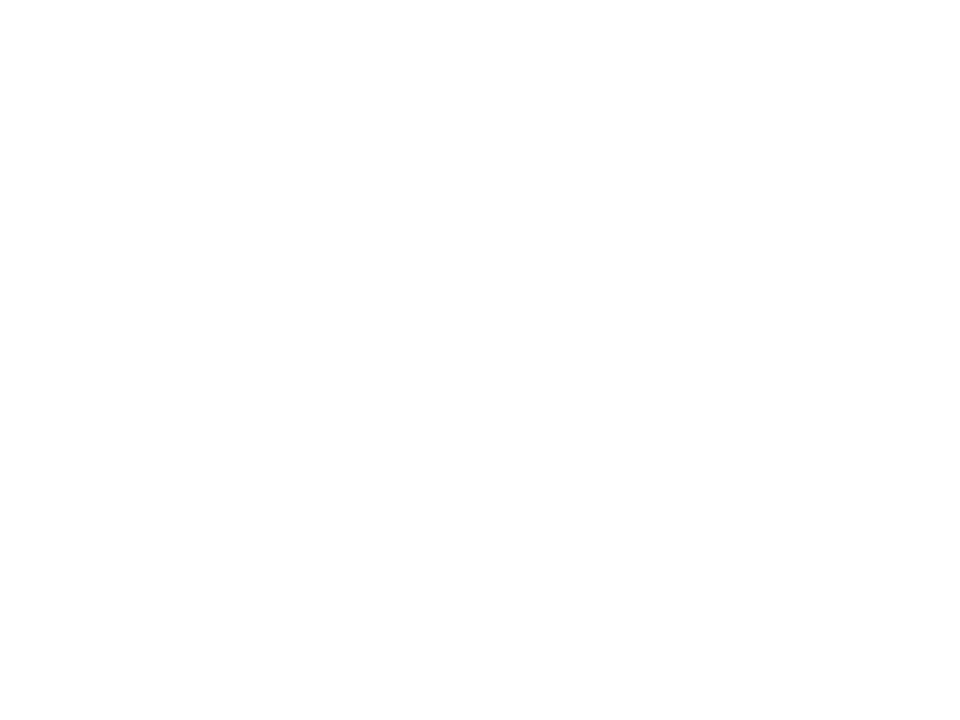 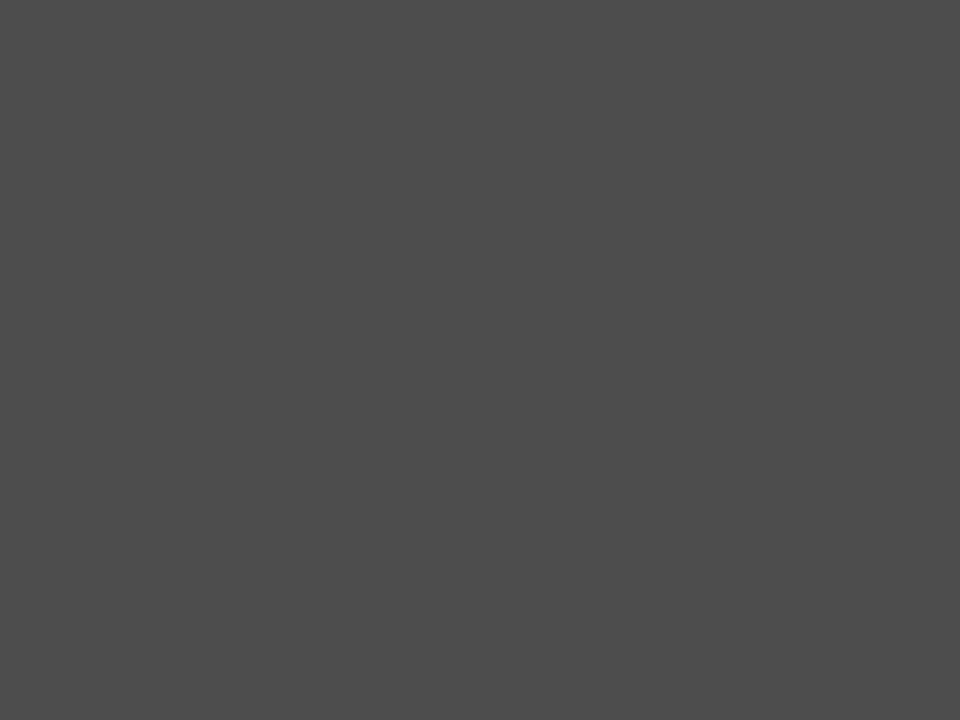 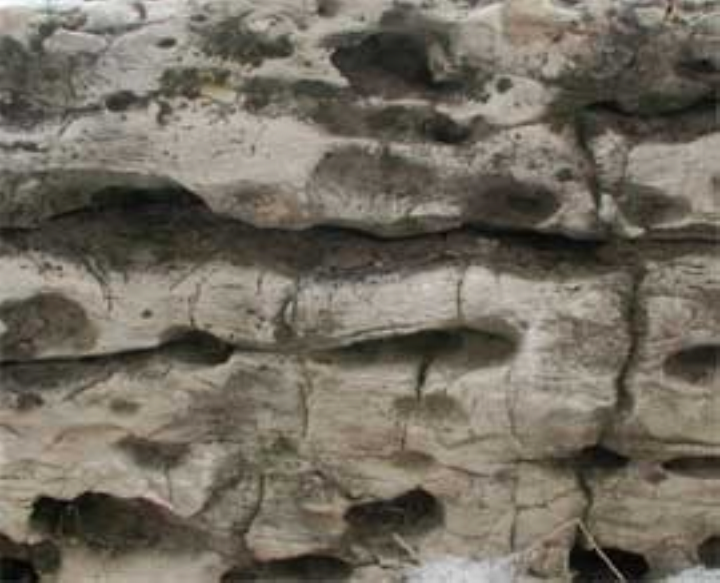 Weathering
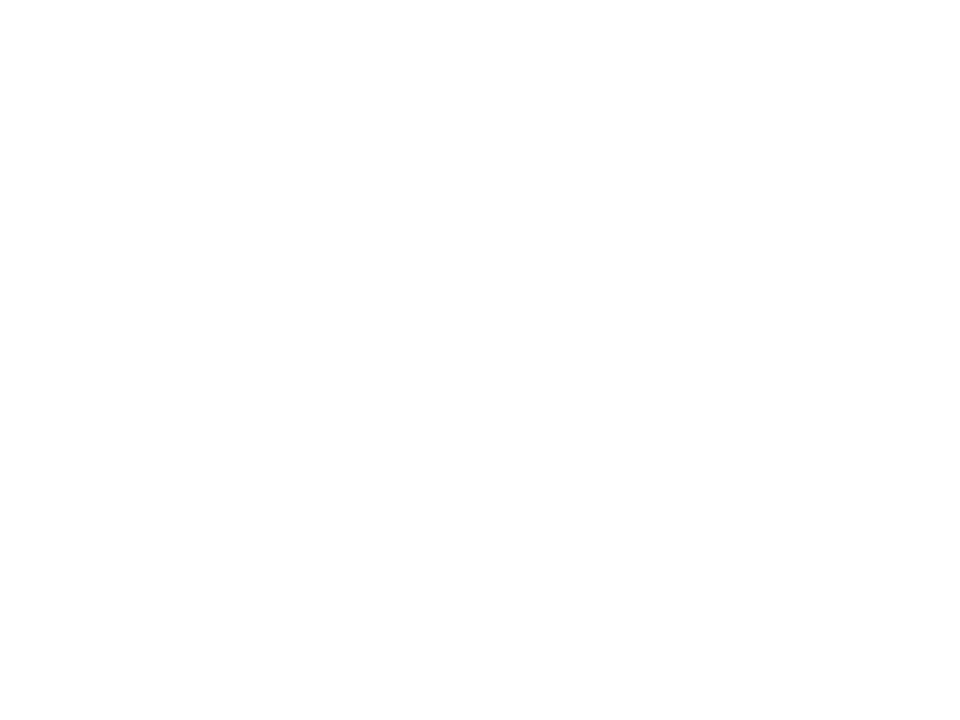 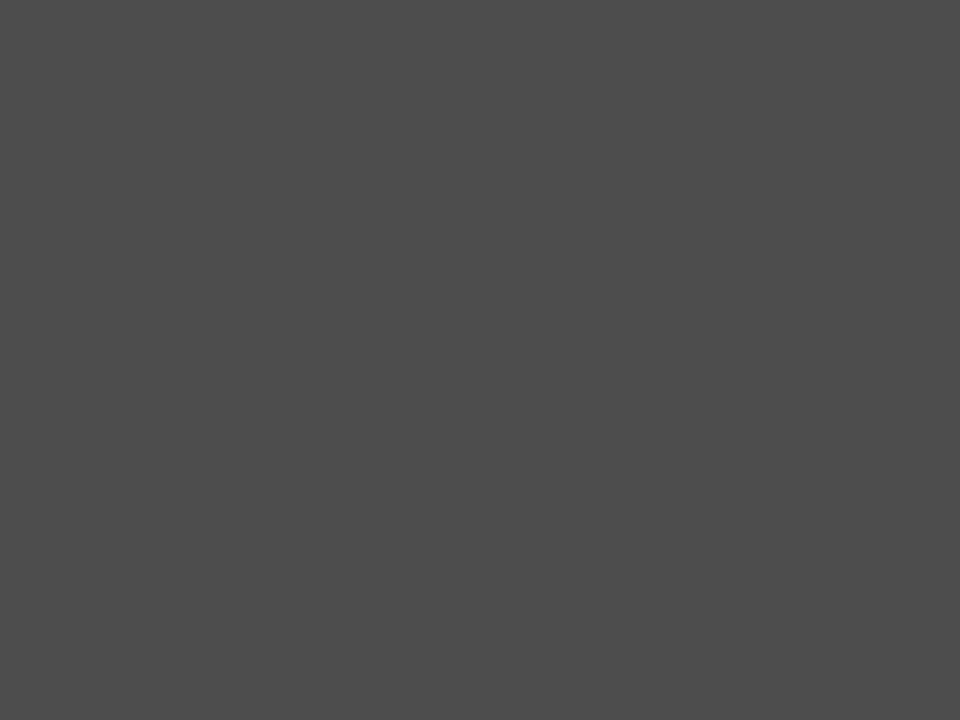 Weathering is  the breaking  down
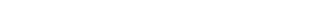 of rocks
and other materials on
the earth’s
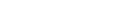 surface
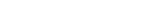 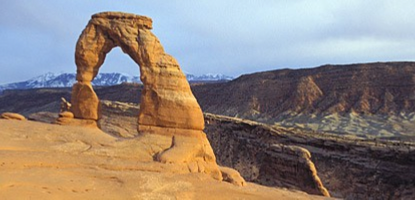 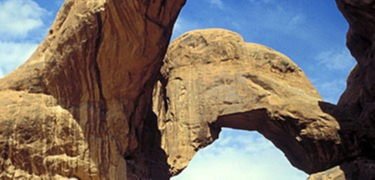 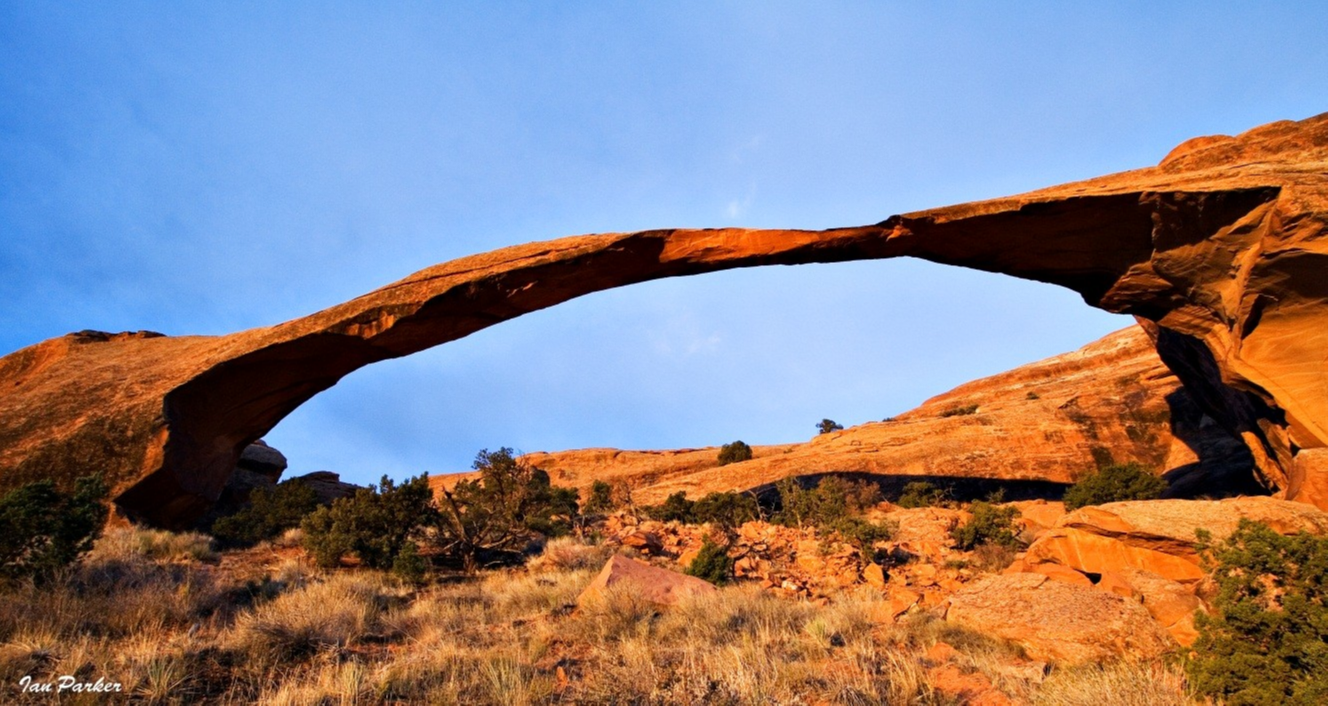 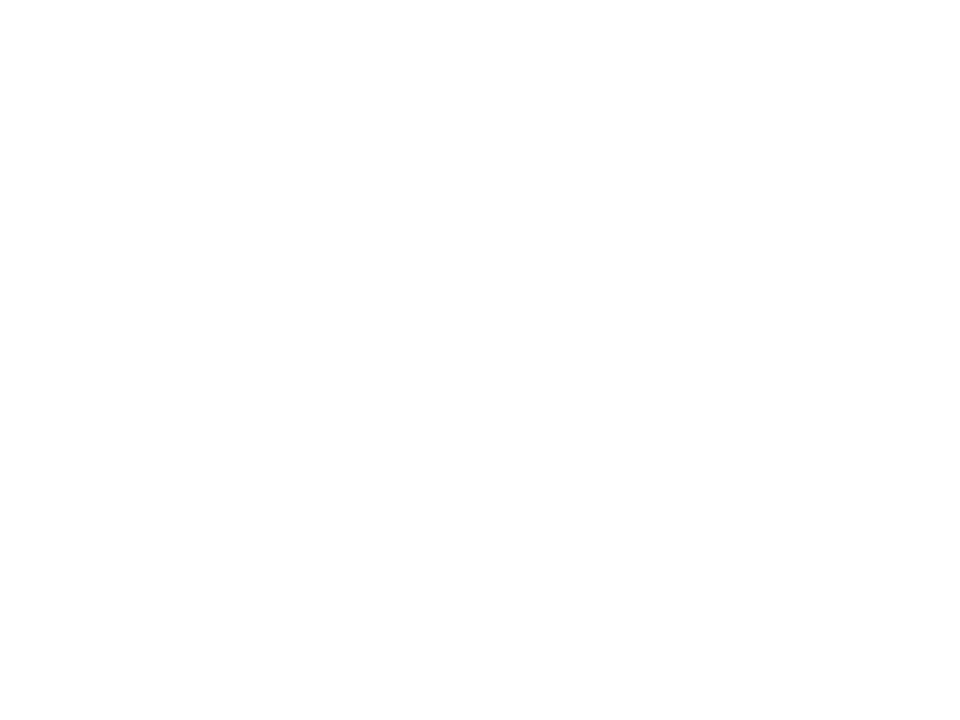 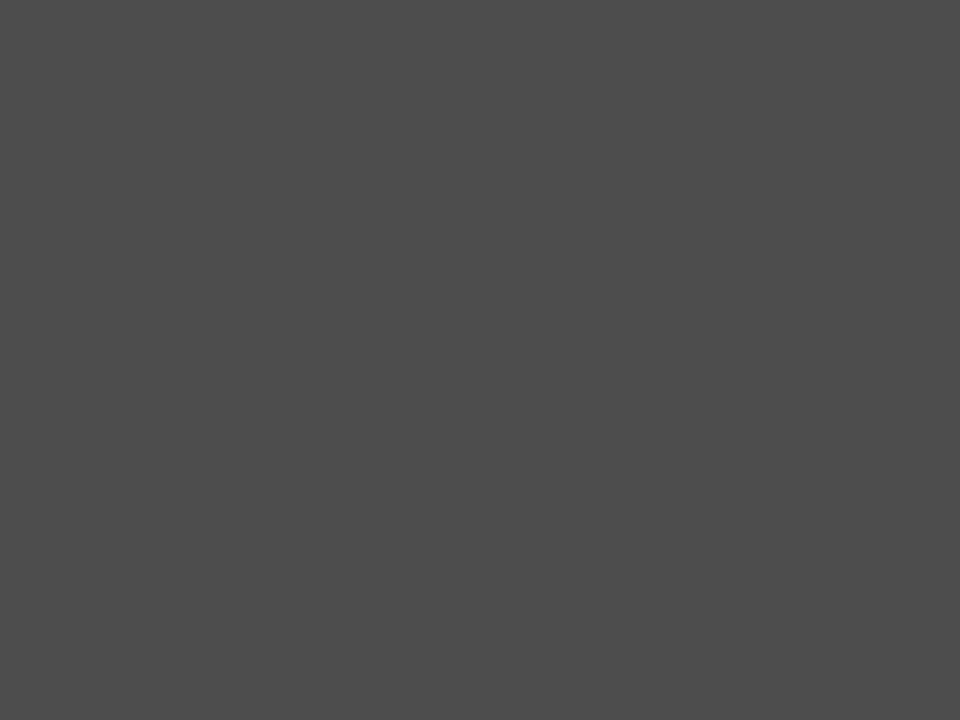 Two
Types  of  Weathering
Two
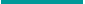 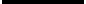 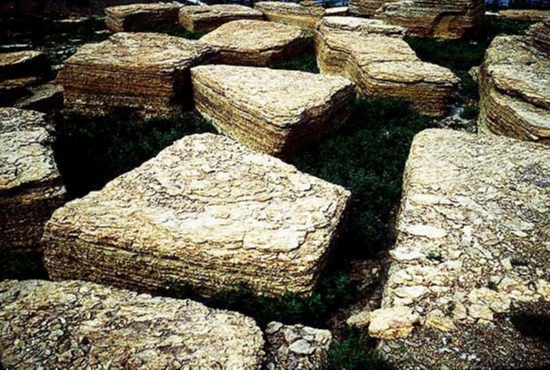 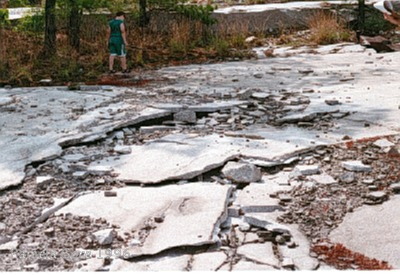 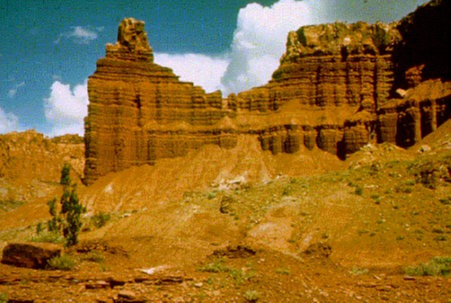 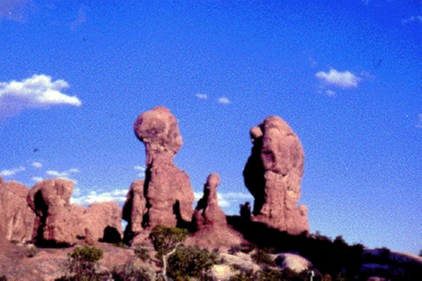 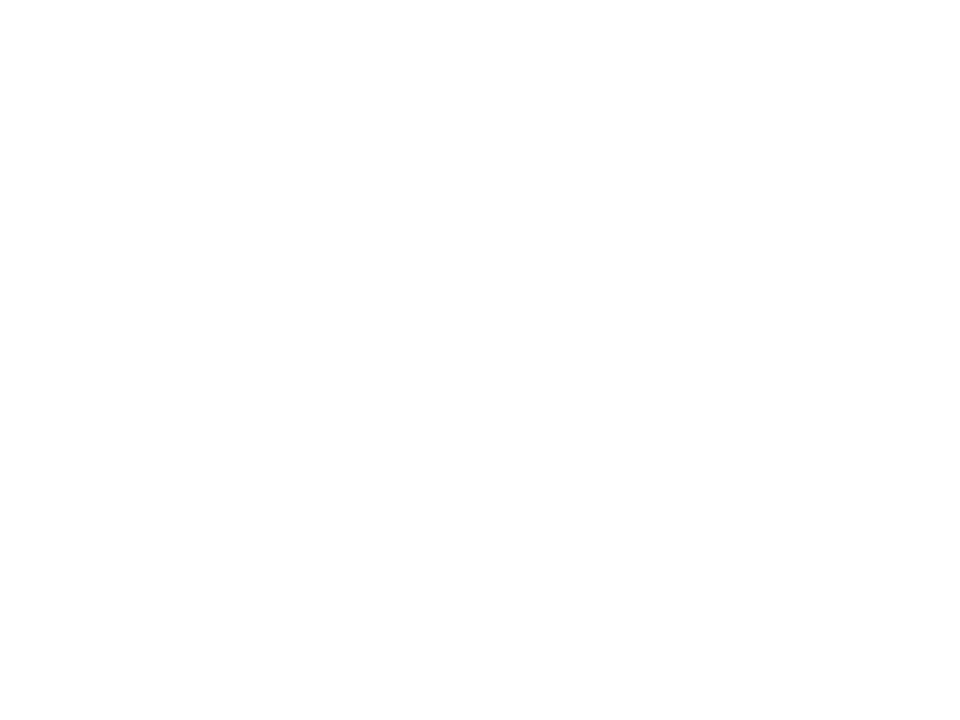 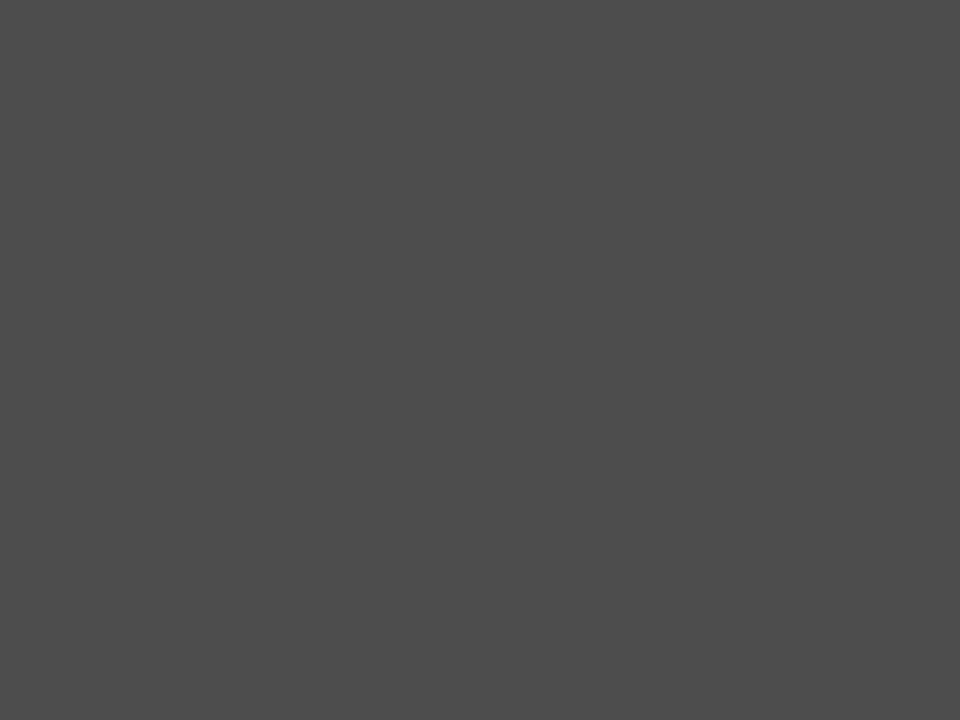 1)  Mechanical/physical
weathering
in the rock’s chemical
composition.
No  change
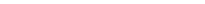 Agents of mechanical weathering include:
:
causes
repeated
Temperature
expansion
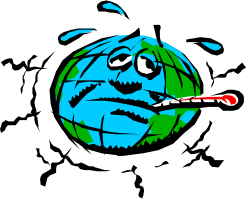 and contraction
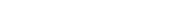 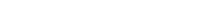 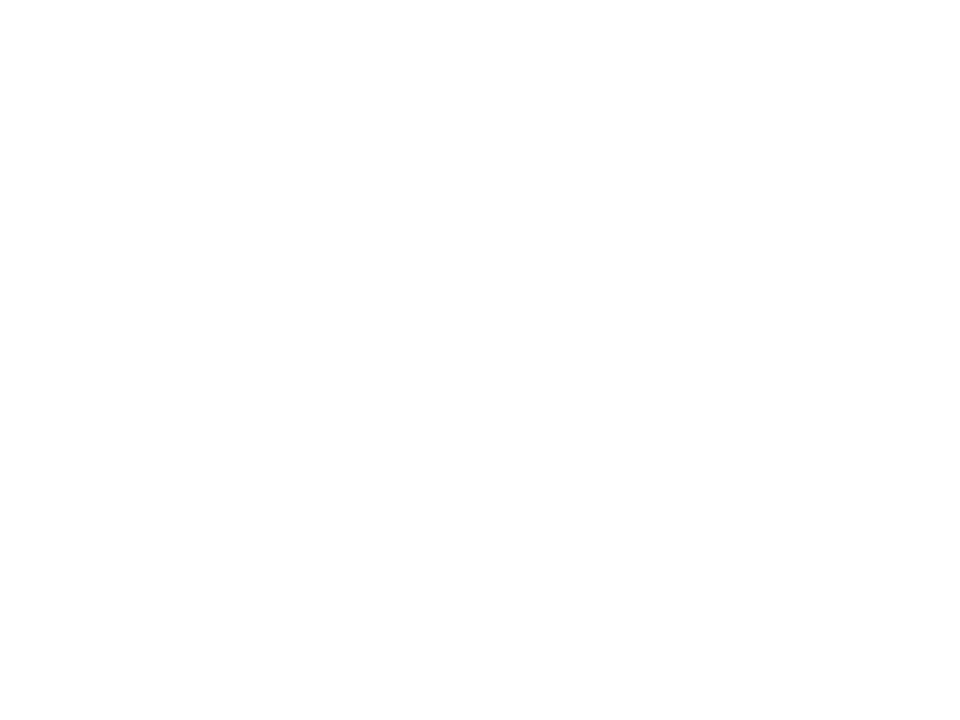 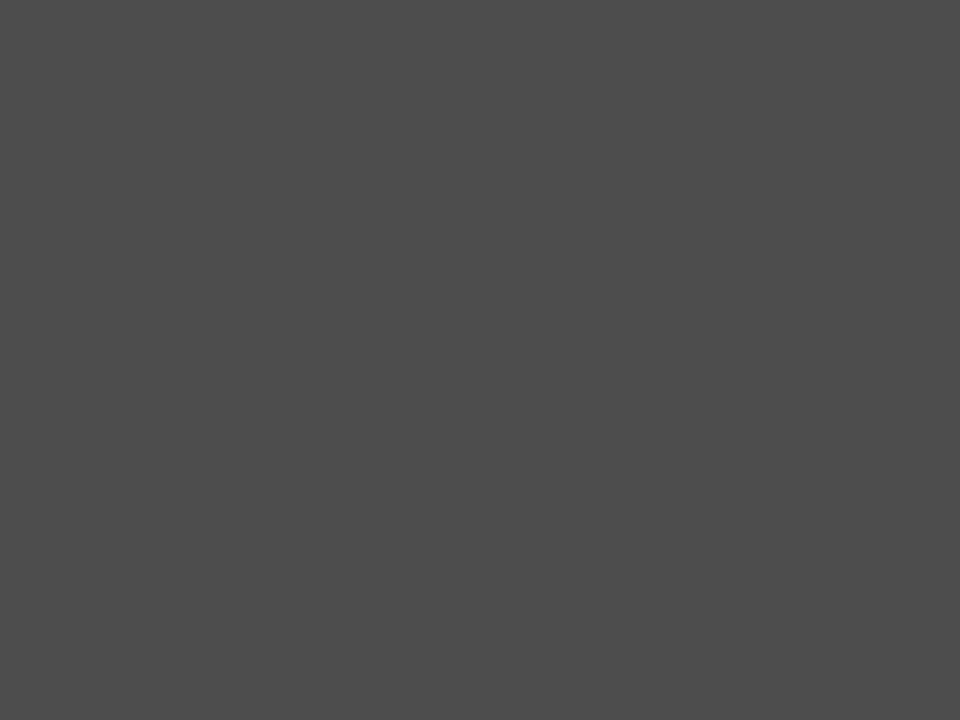 Ice wedging (frost action, freeze-thaw
cycle):  when liquid water goes into
cracks
and then freezes
causing the
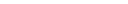 cracks to get wider
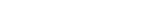 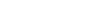 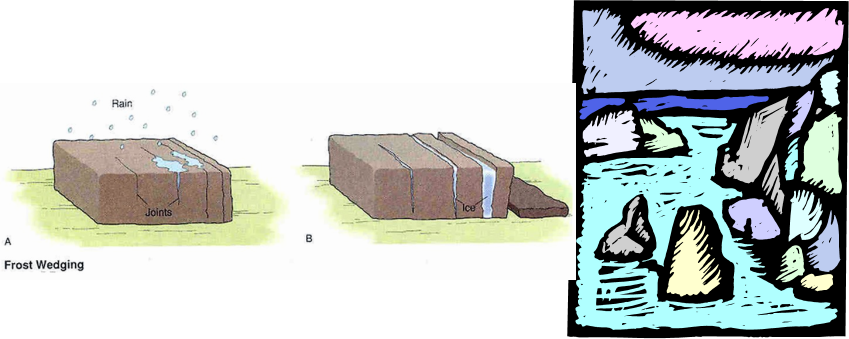 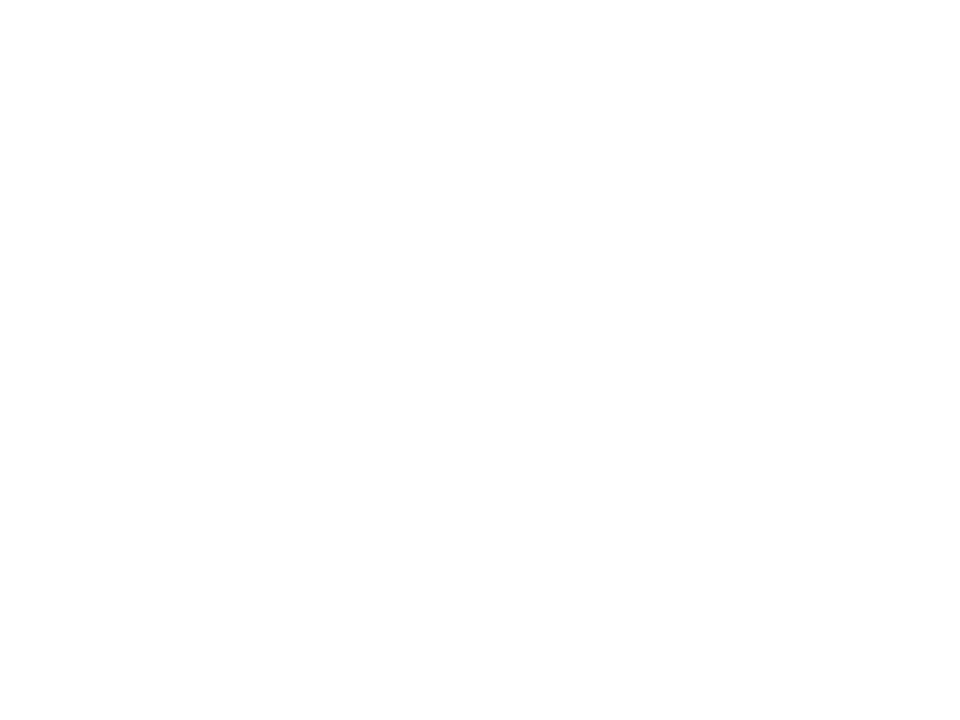 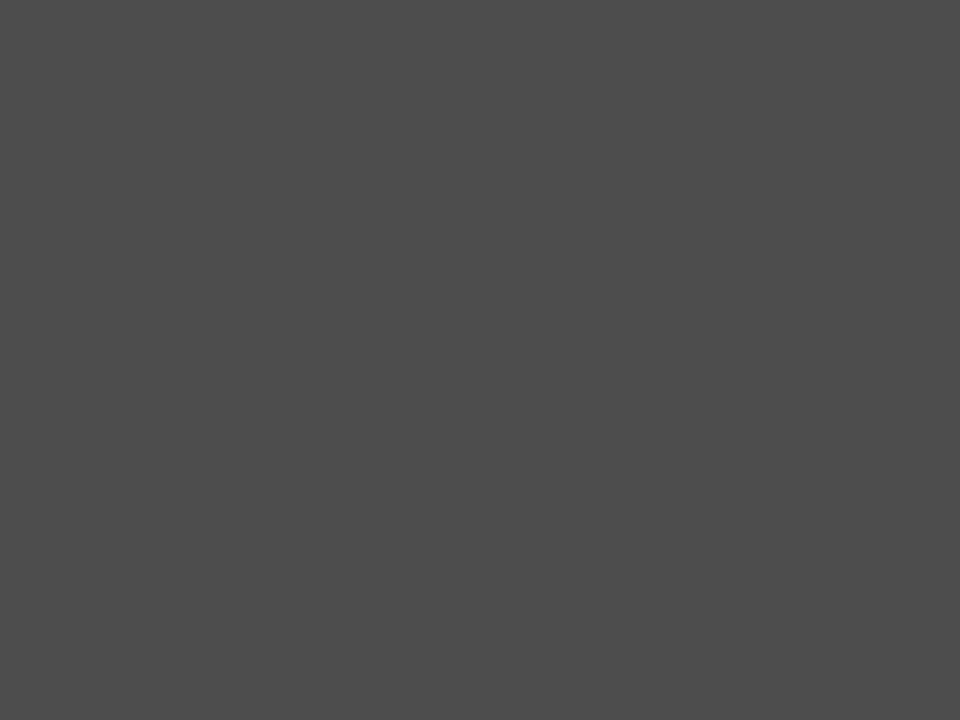 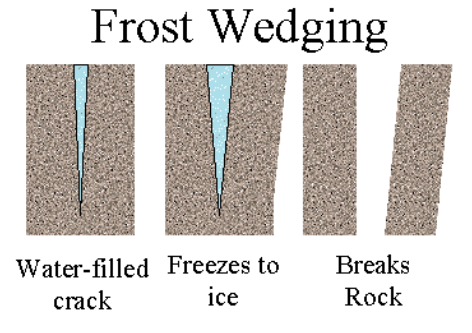 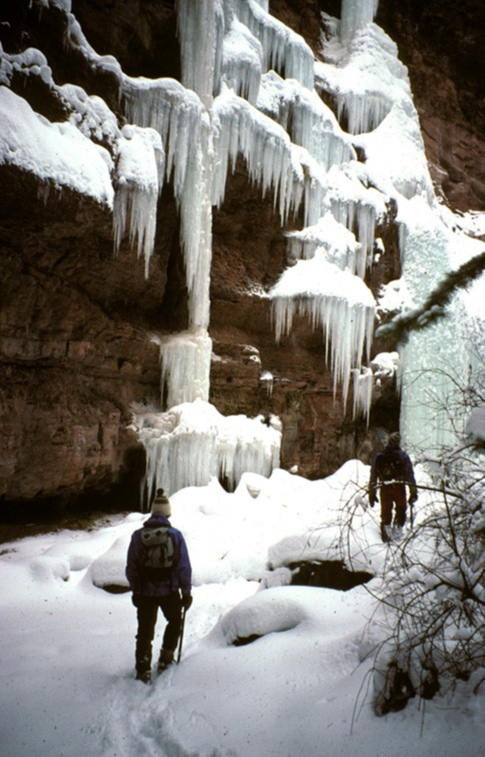 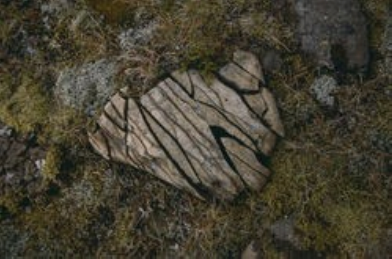 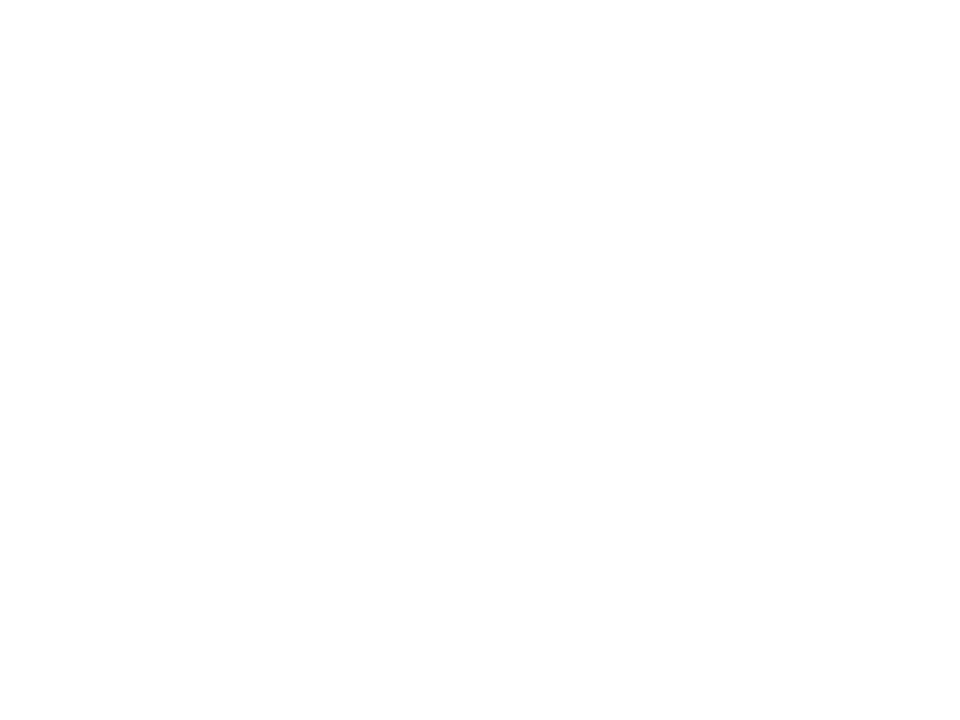 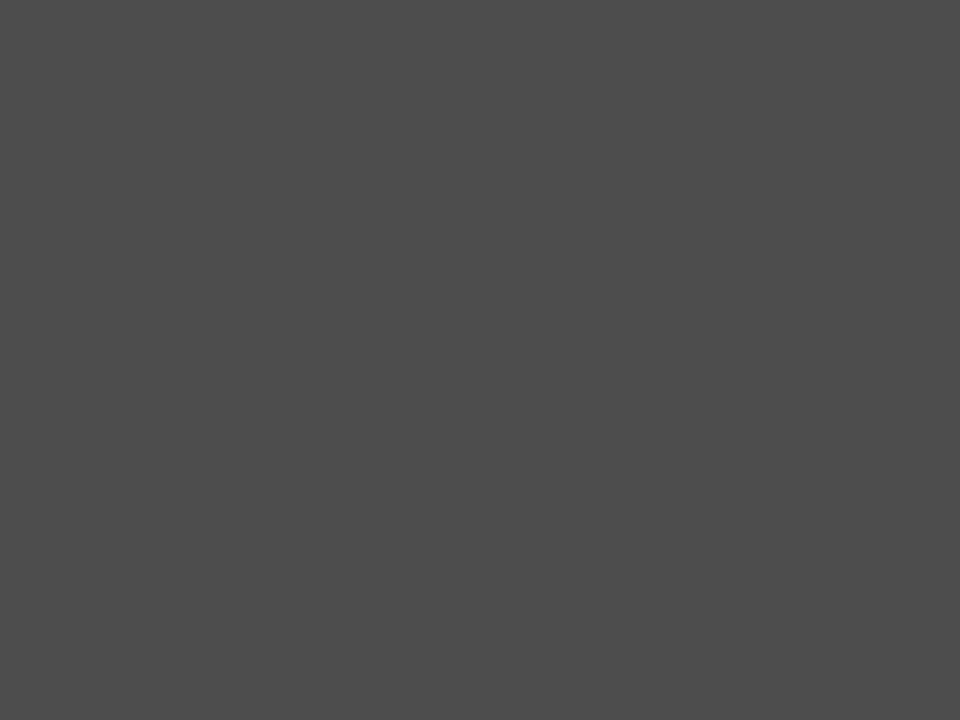 Organic
activity (root-pry, burrowing
animals, human activities)
activity
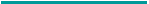 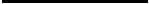 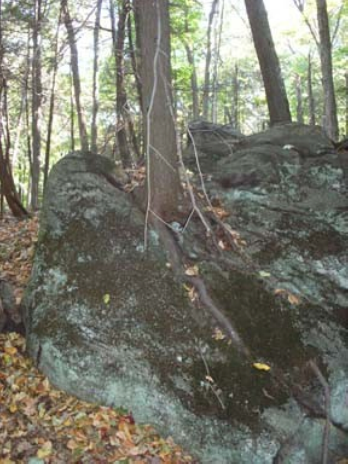 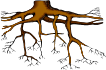 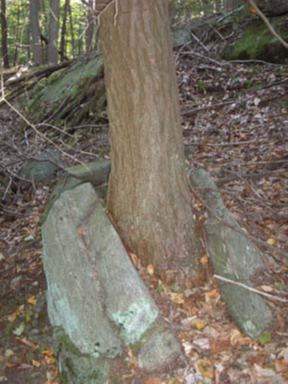 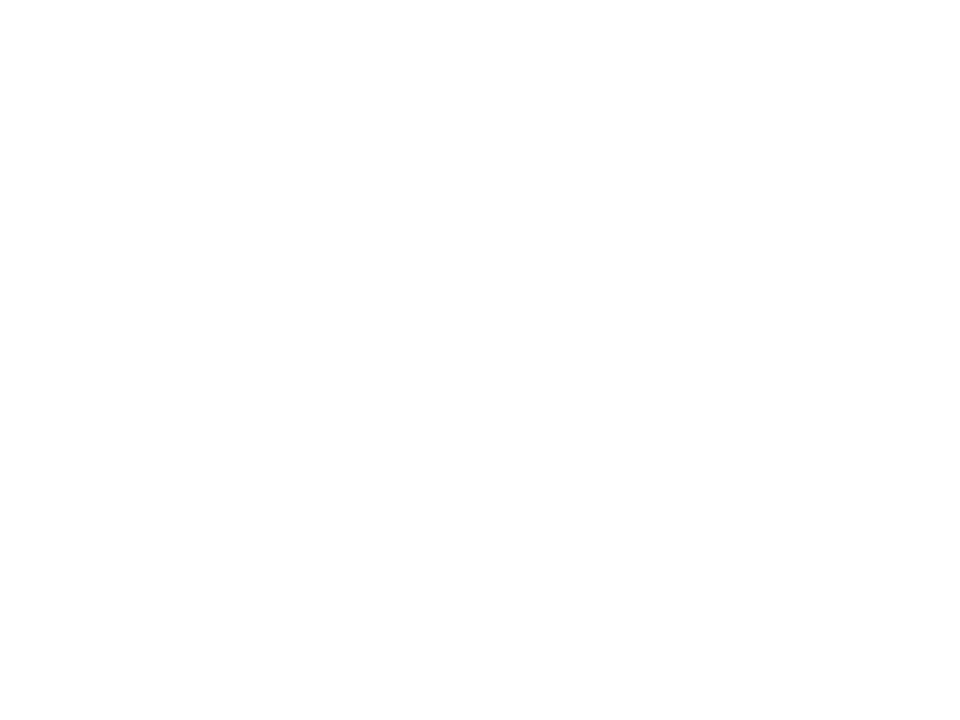 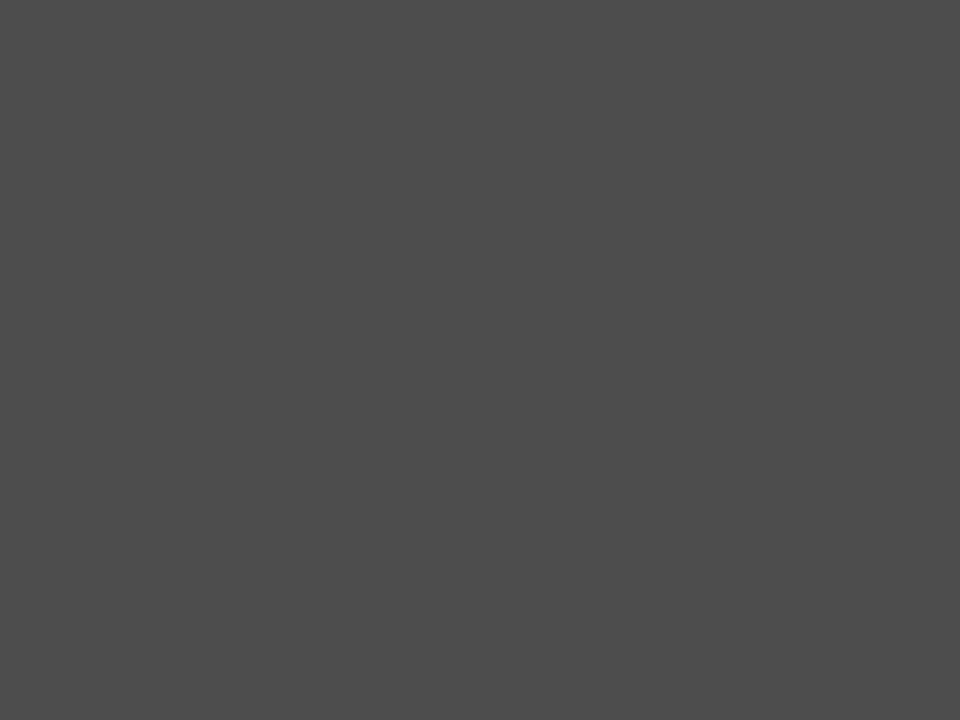 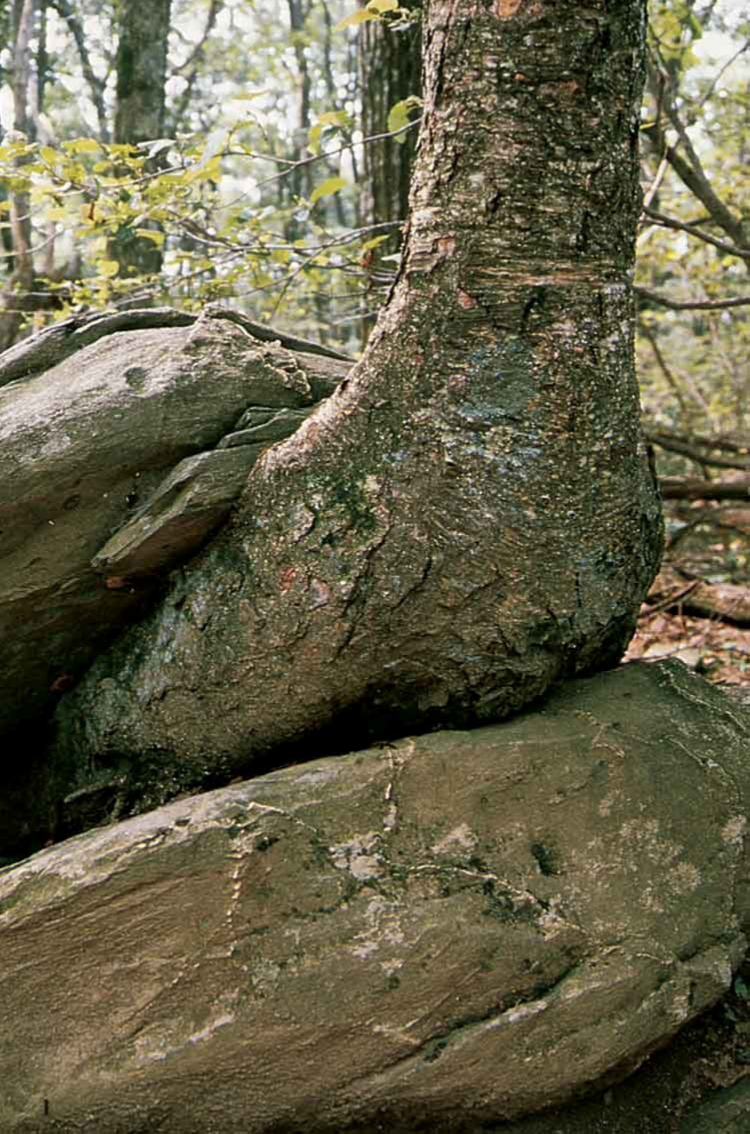 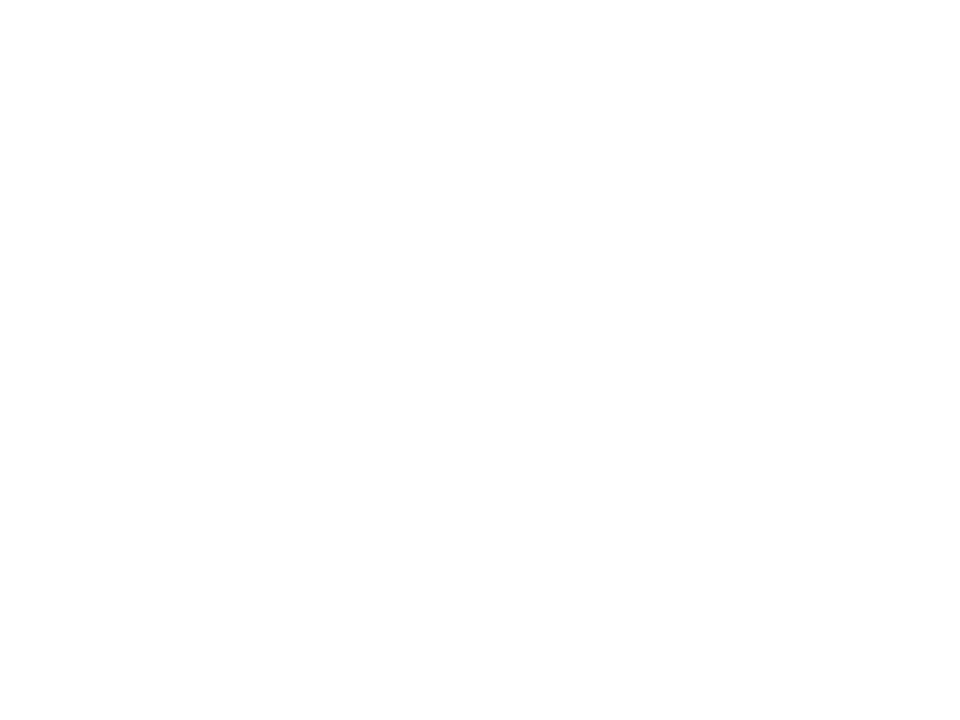 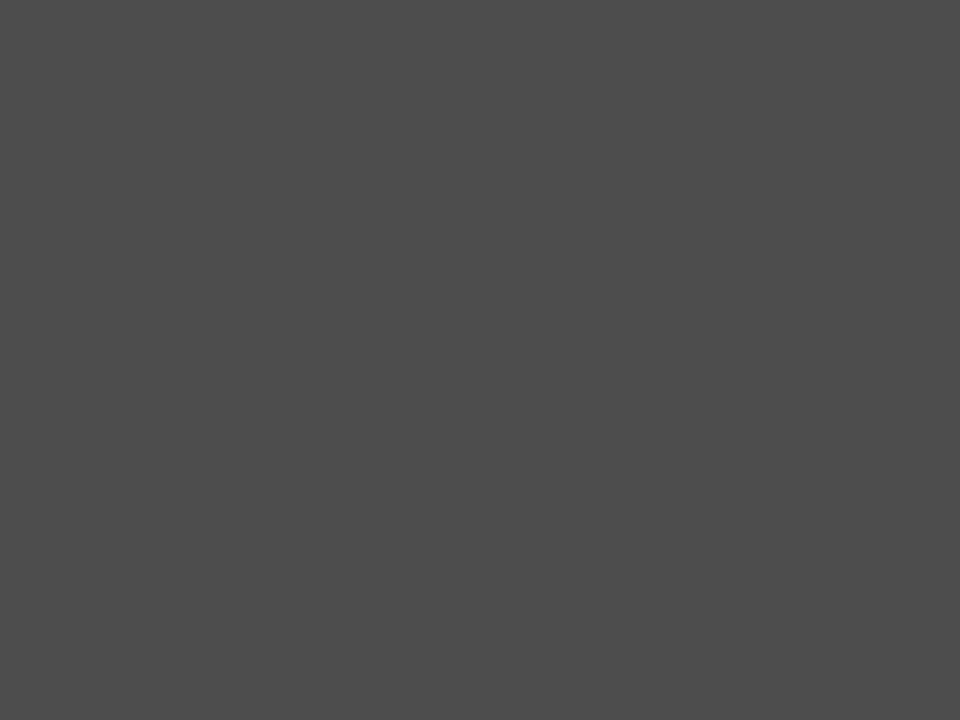 Gravity :  rocks falling and colliding
with other rocks
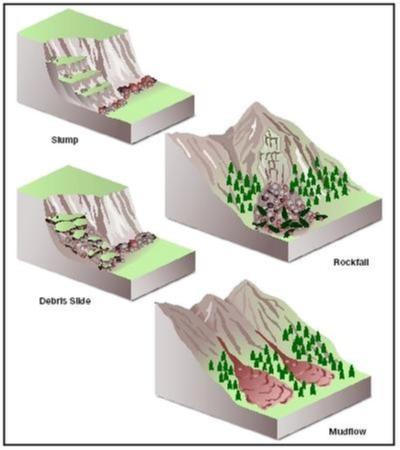 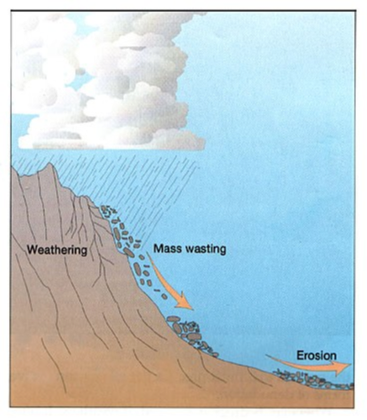 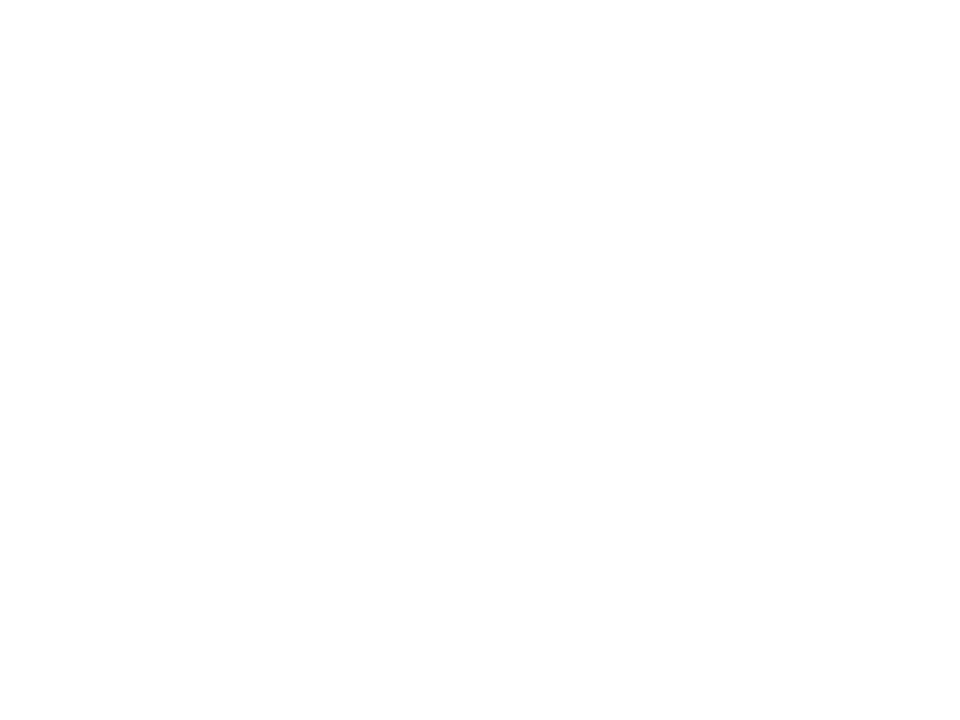 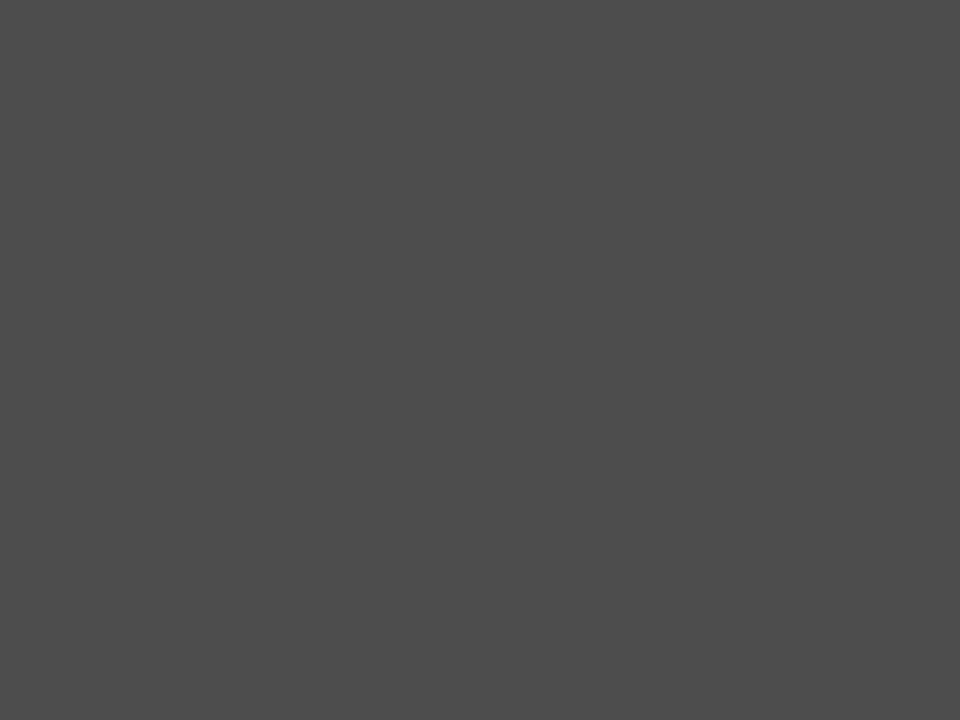 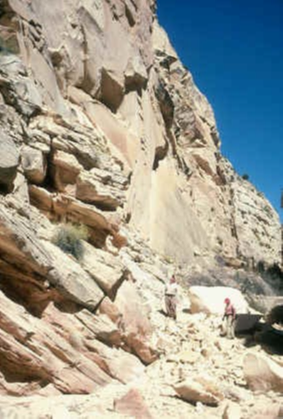 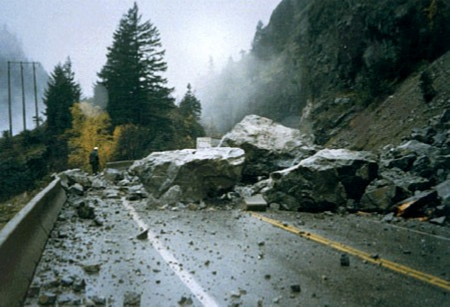 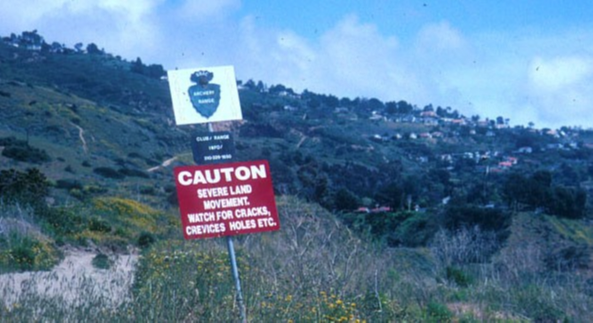 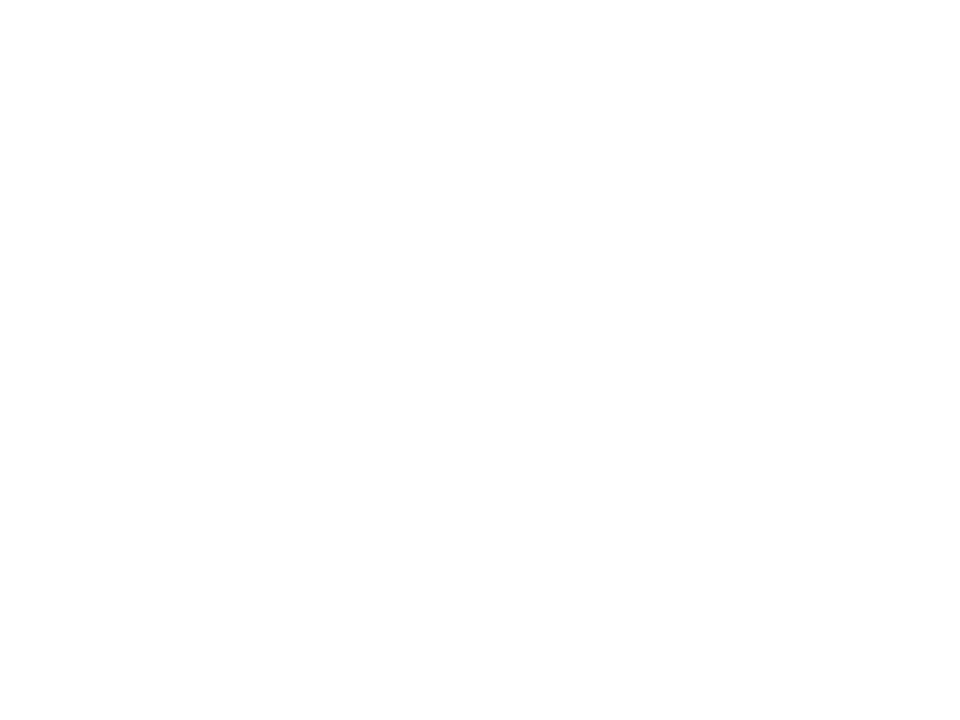 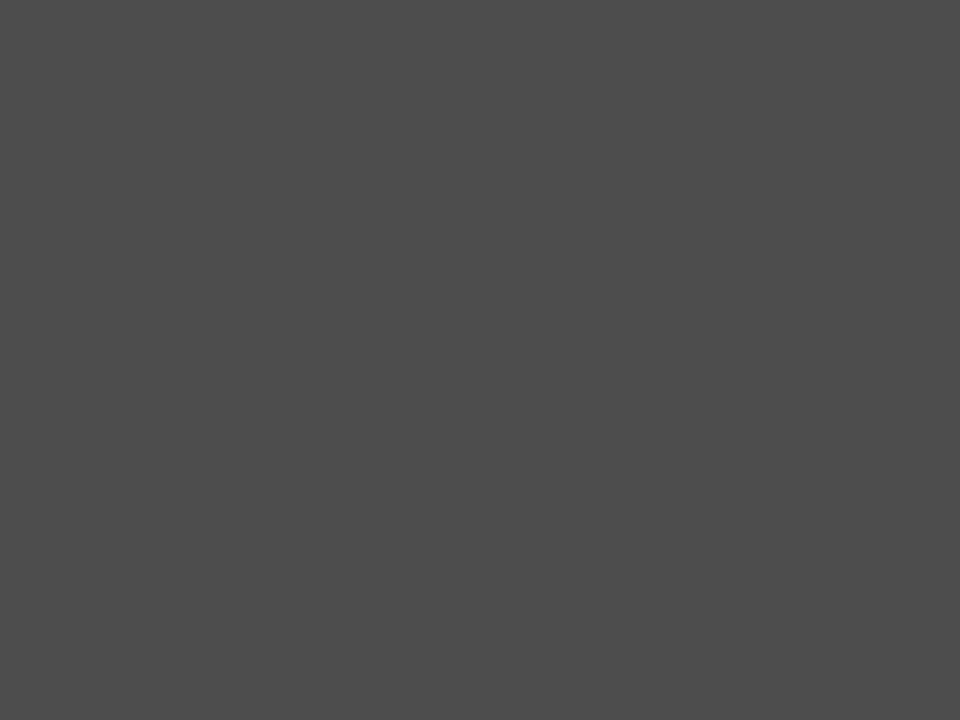 away by solid
Abrasion:  wearing
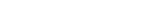 particles
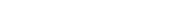 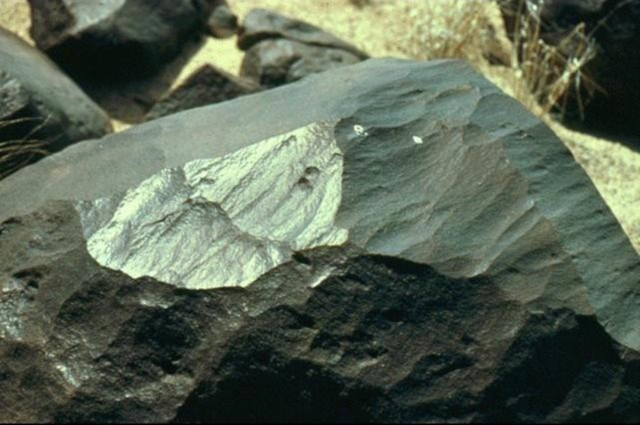 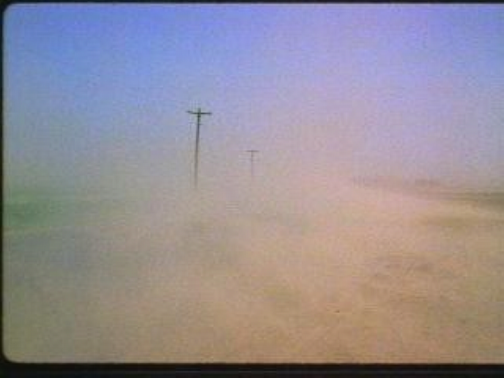 Wind-blown Sand
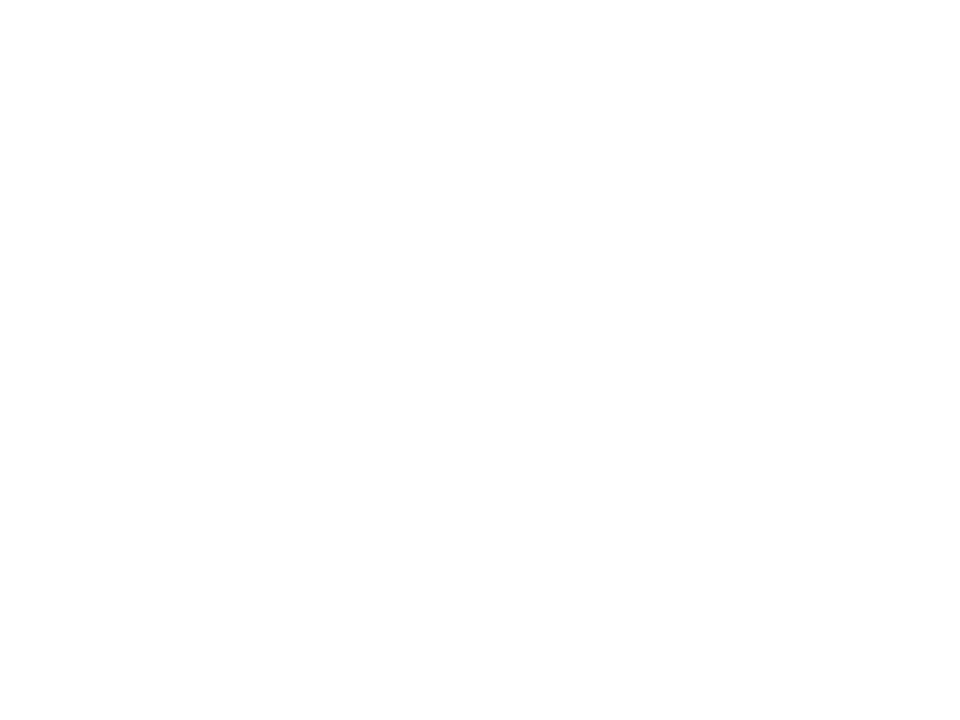 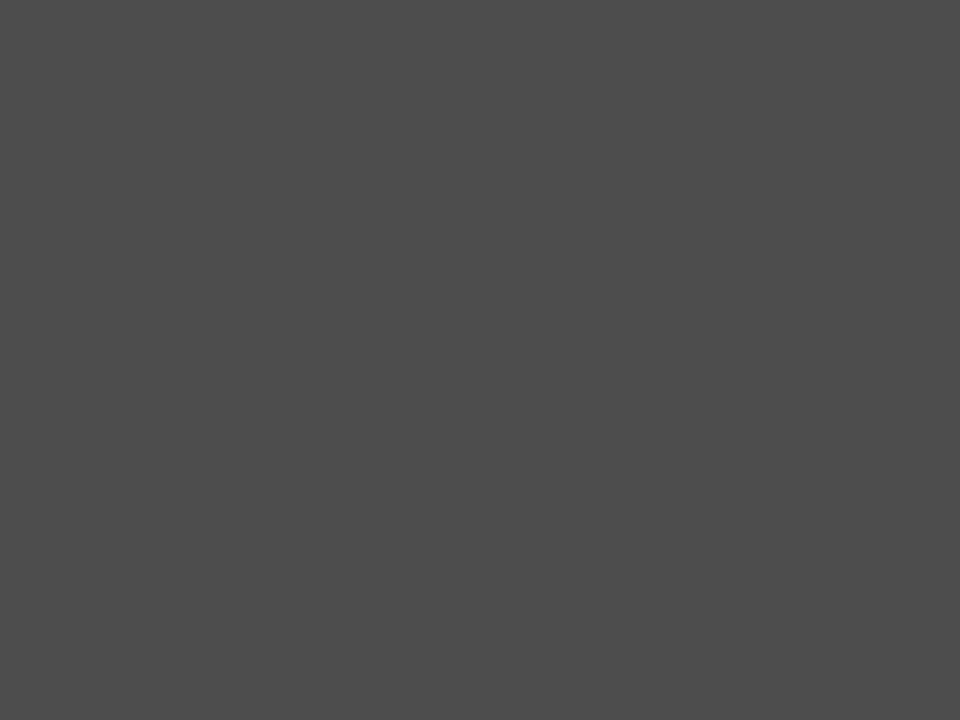 Unloading :  the expanding
of high
pressure rock when exposed to a
lower
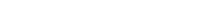 pressure
Classic sheeted granite
along the Tioga Road,
Yosemite National Park.
The granite is broken
into gently dipping plates
by unloading joints.
Unloading joints
probably form as the
rock is exposed by
erosion. These joints,
and others that are
more steeply oriented,
provide pathways for
water to enter the rock.
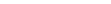 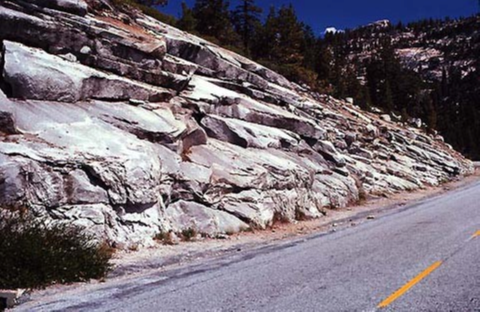 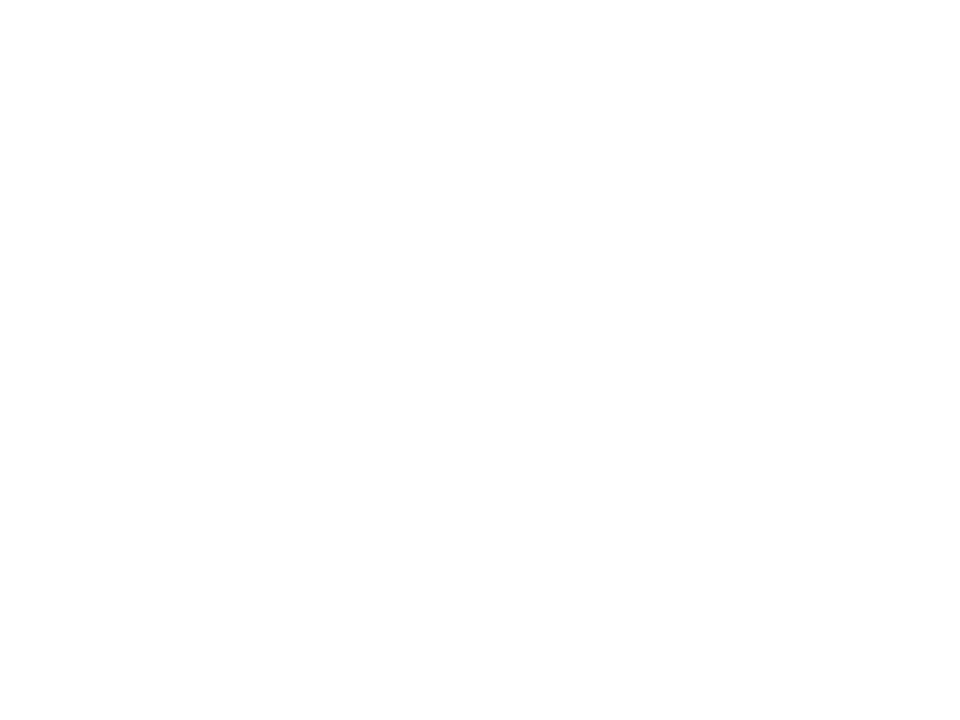 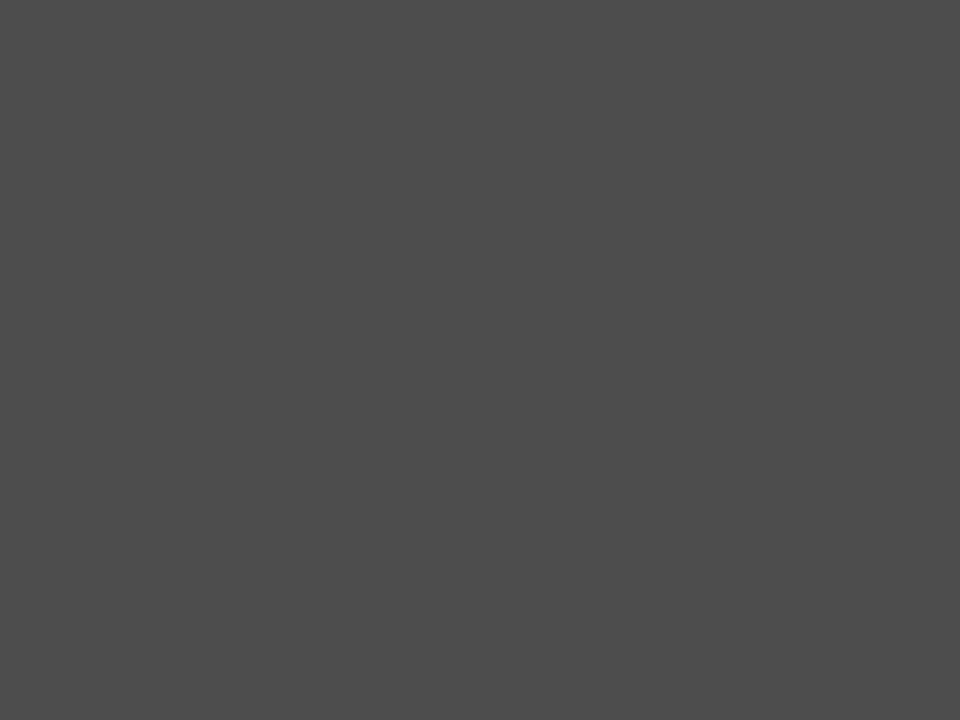 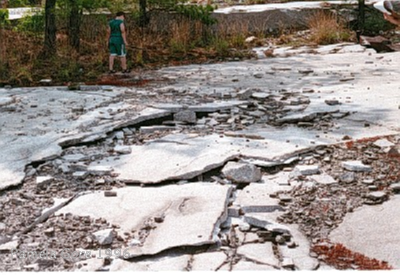 Exfoliation  or  unloading -
rock breaks off into leaves or sheets
along joints which parallel the ground
surface;
caused by expansion of rock due to uplift
and erosion; removal of pressure of deep
burial
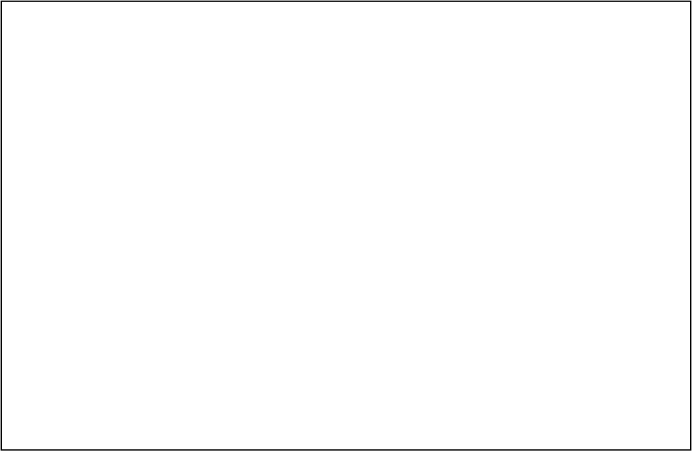 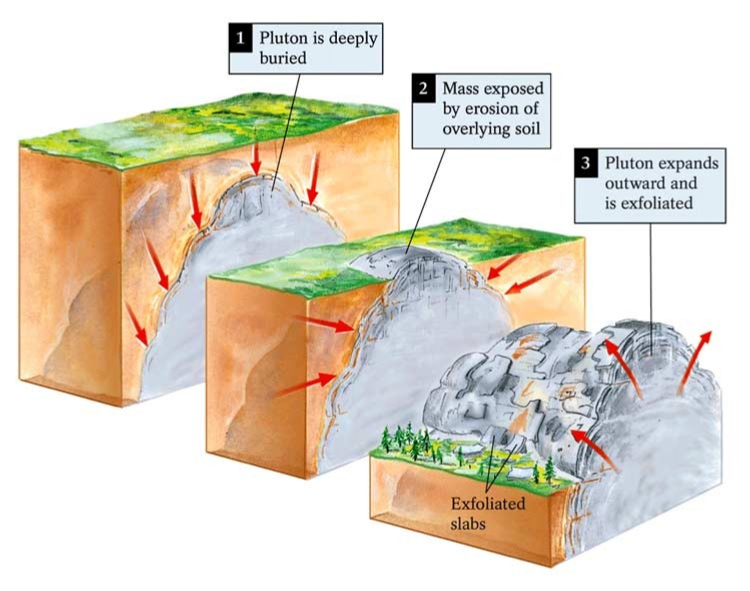 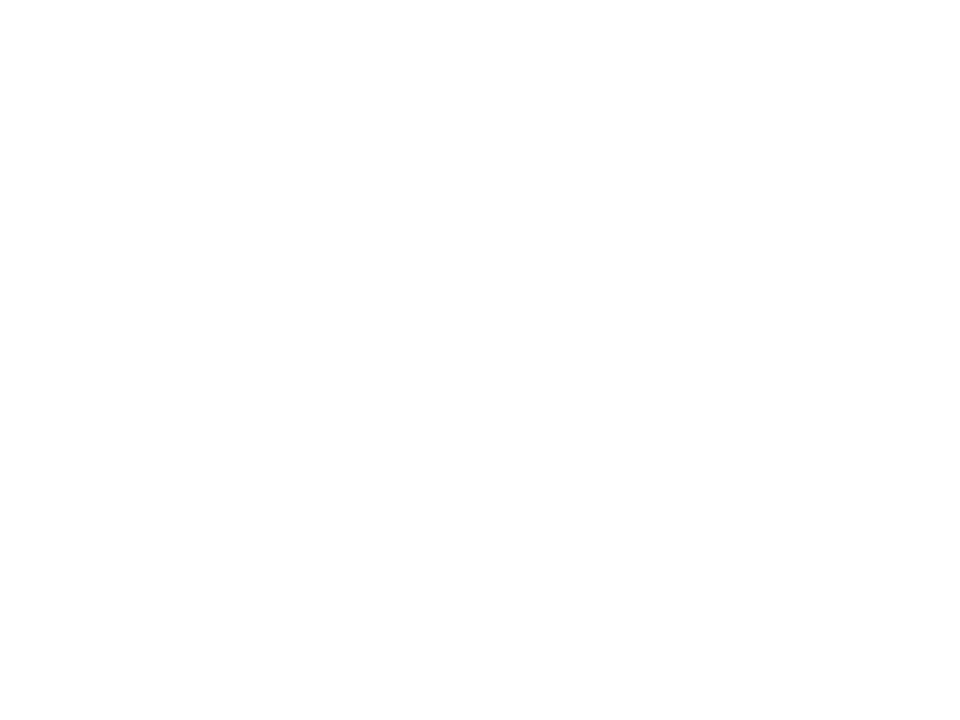 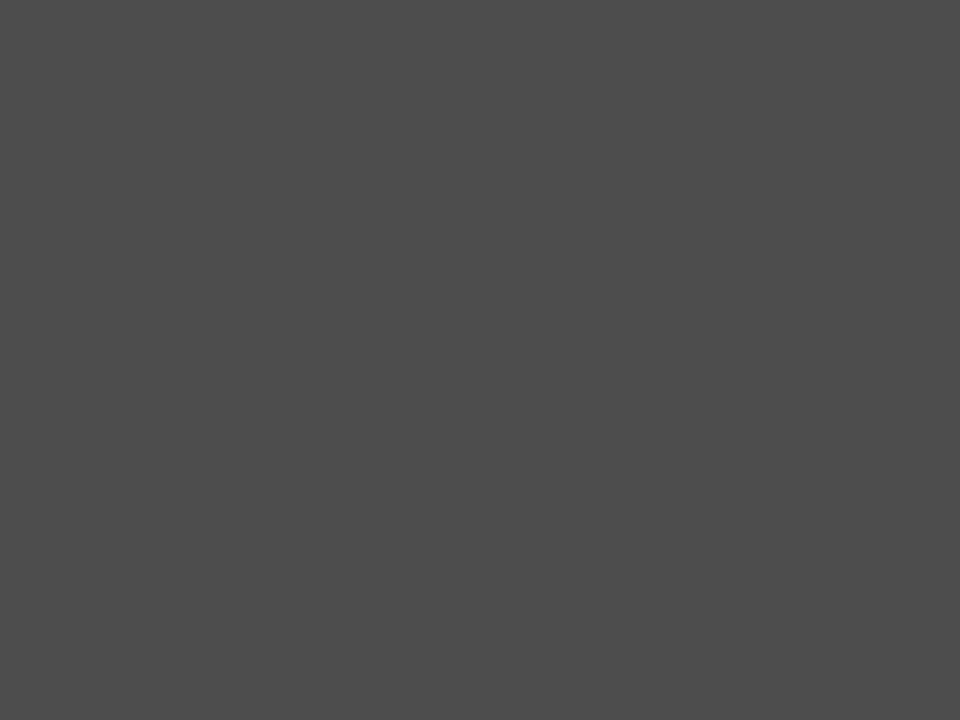 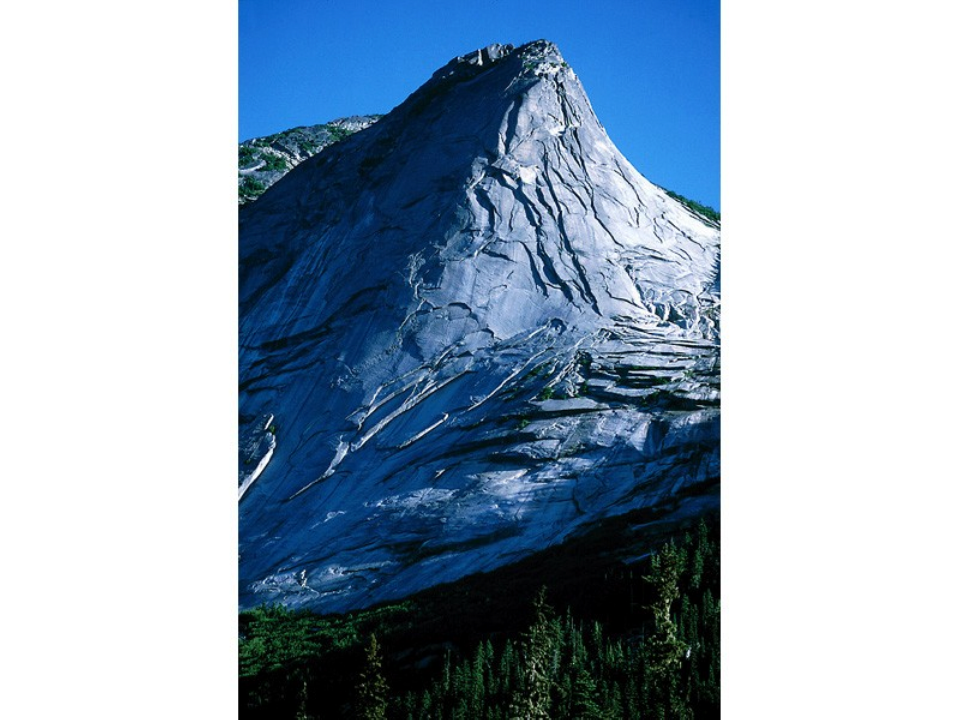 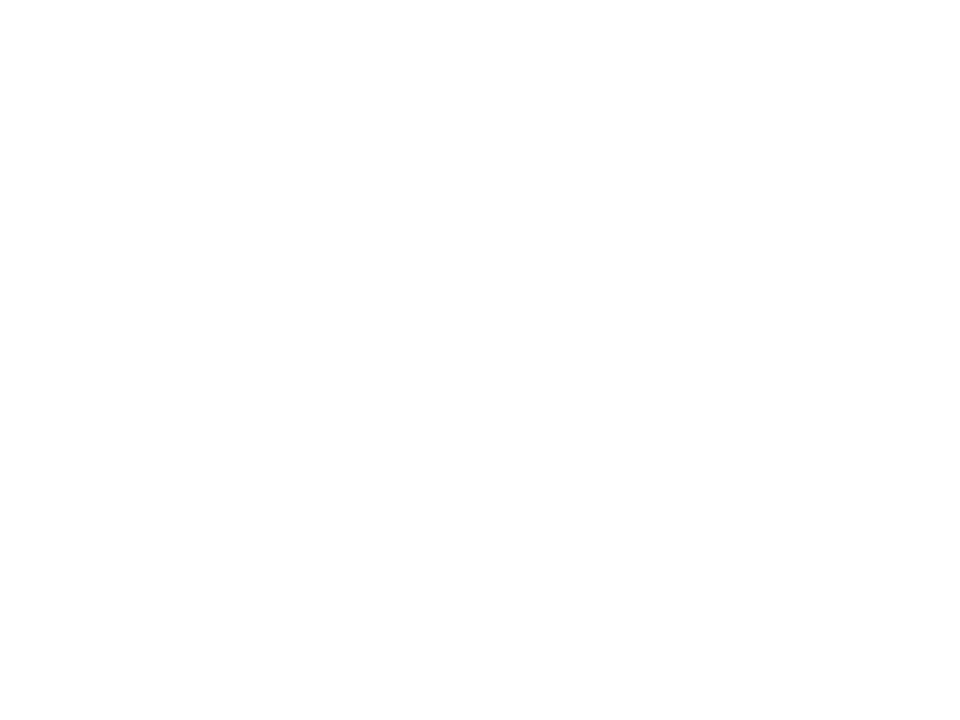 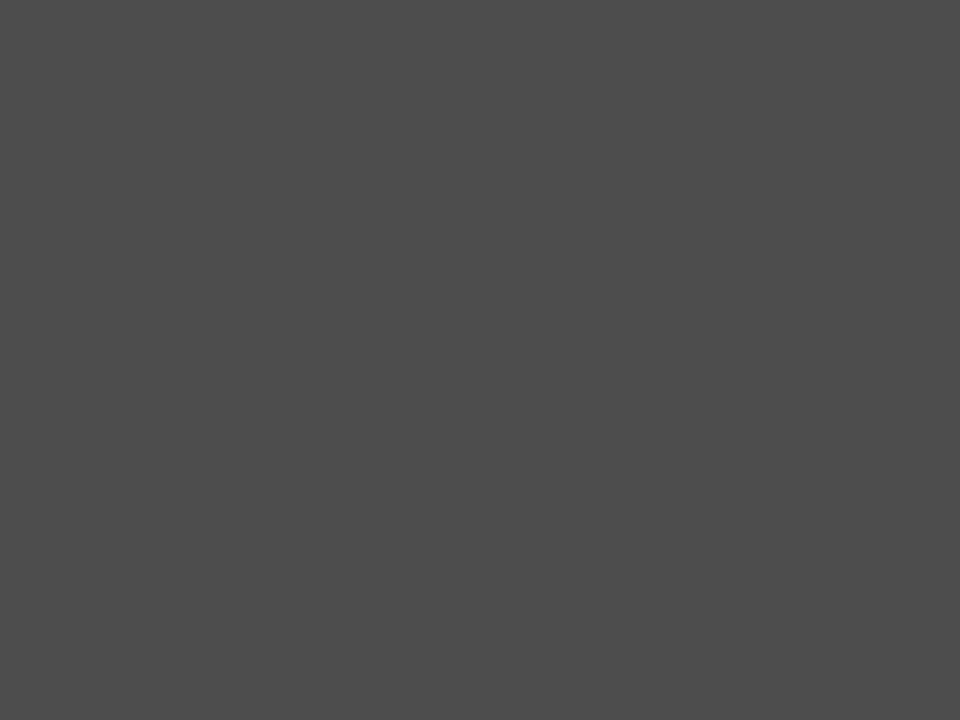 Contraction due to crystallization
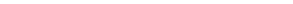 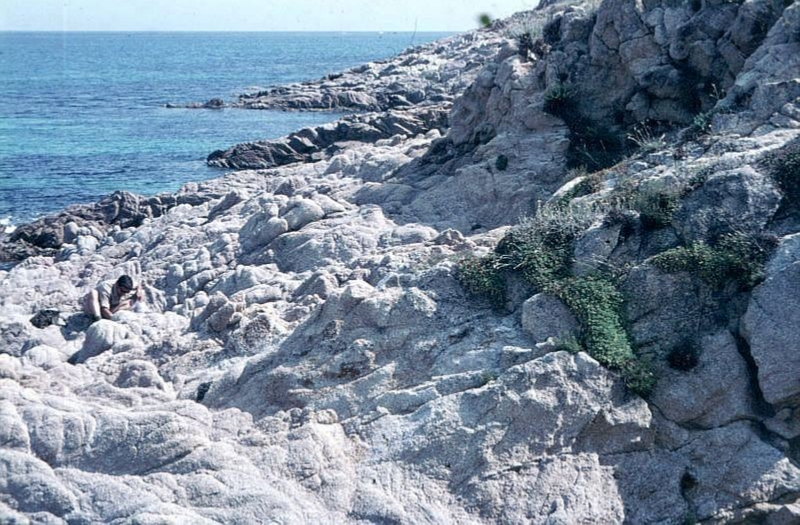 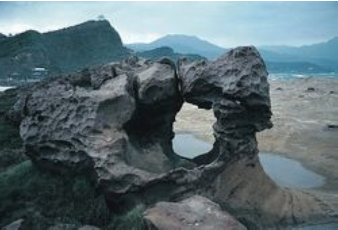 The surface pattern on this
pedestal rock is honeycomb
weathering, caused by salt
crystallisation. This example is
at Yehliu, Taiwan.
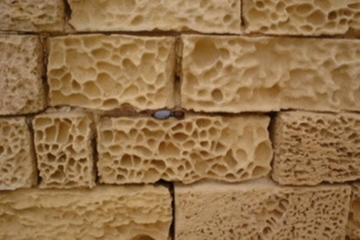 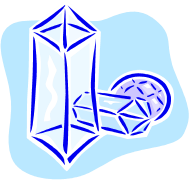 Salt
weathering
of building
stone on the
island of
Gozo, Malta
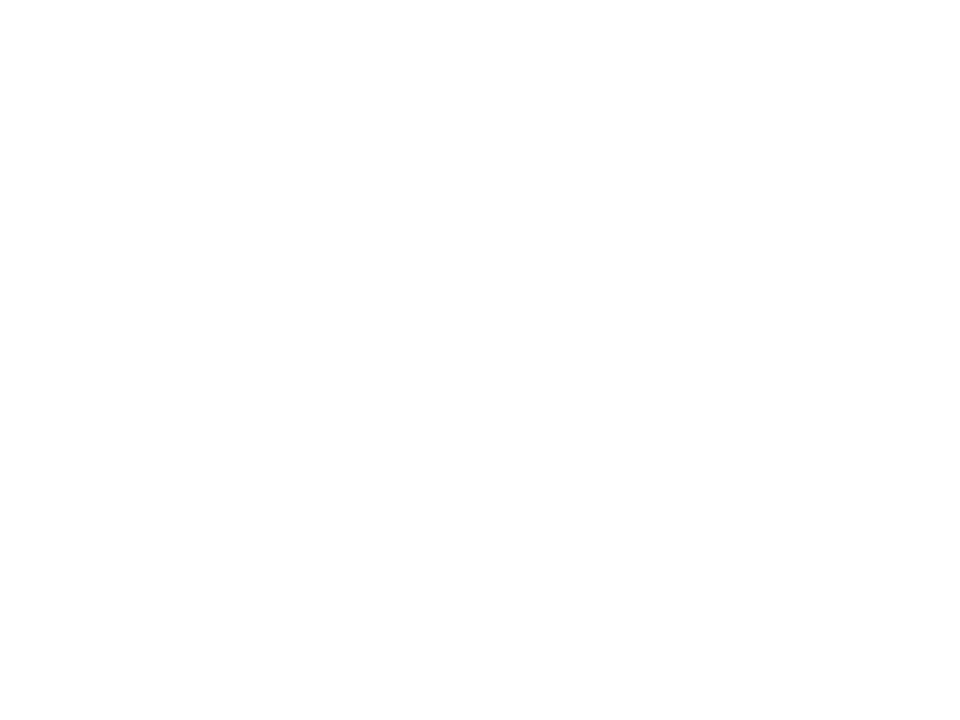 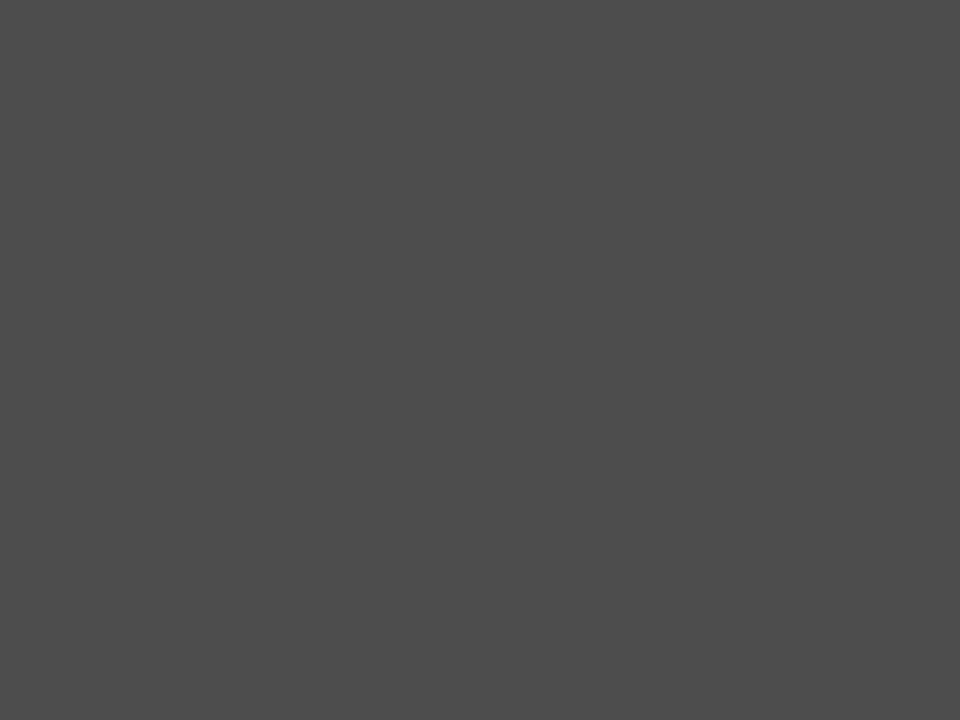 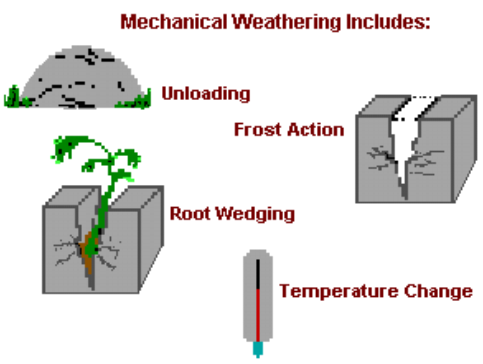 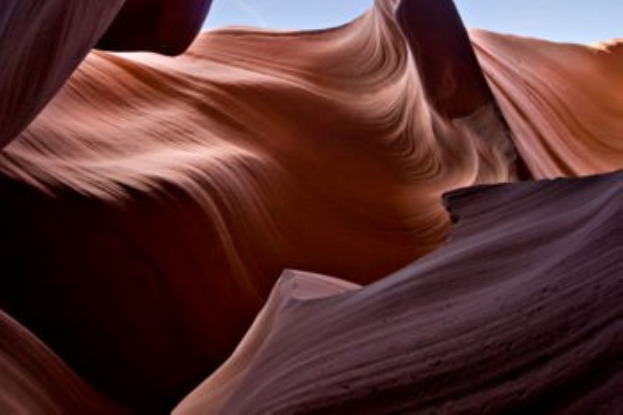 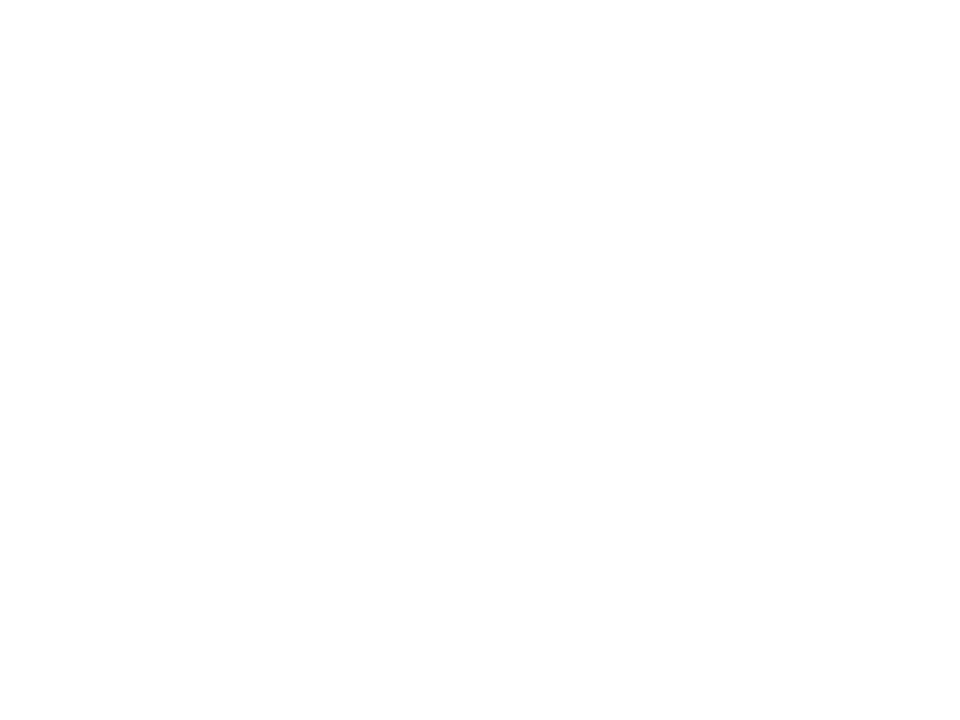 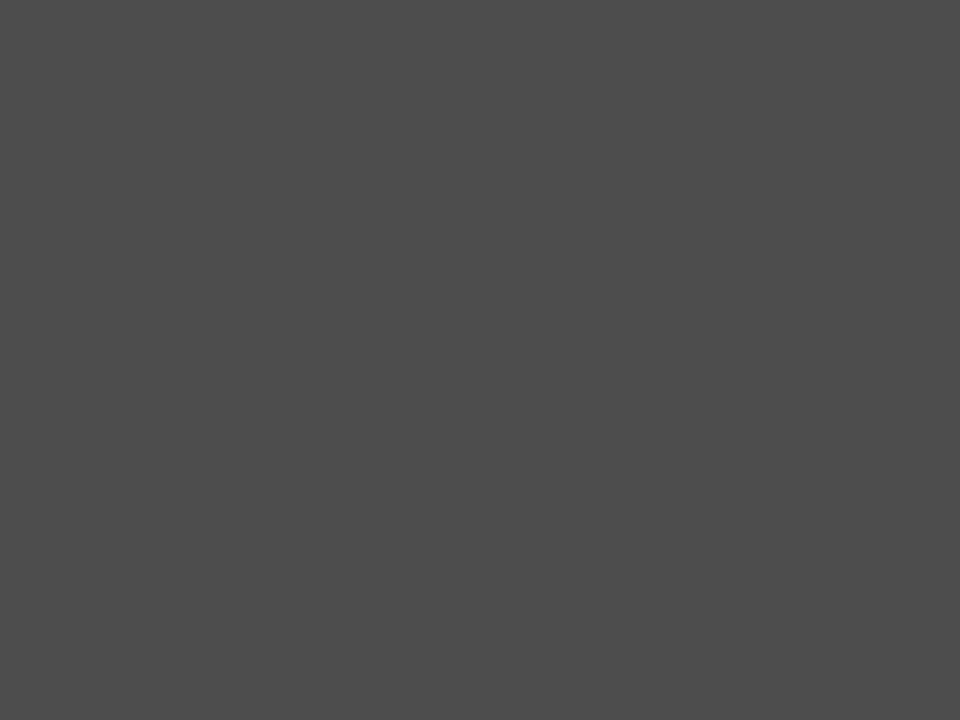 2)  Chemical  weathering
The altering
of the composition of minerals
within a rock that results in a reduction in
size.
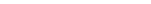 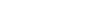 Agents of chemical weathering include:
Dissolves minerals out of rocks making them weaker
Water:
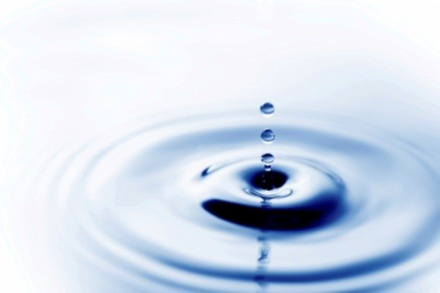 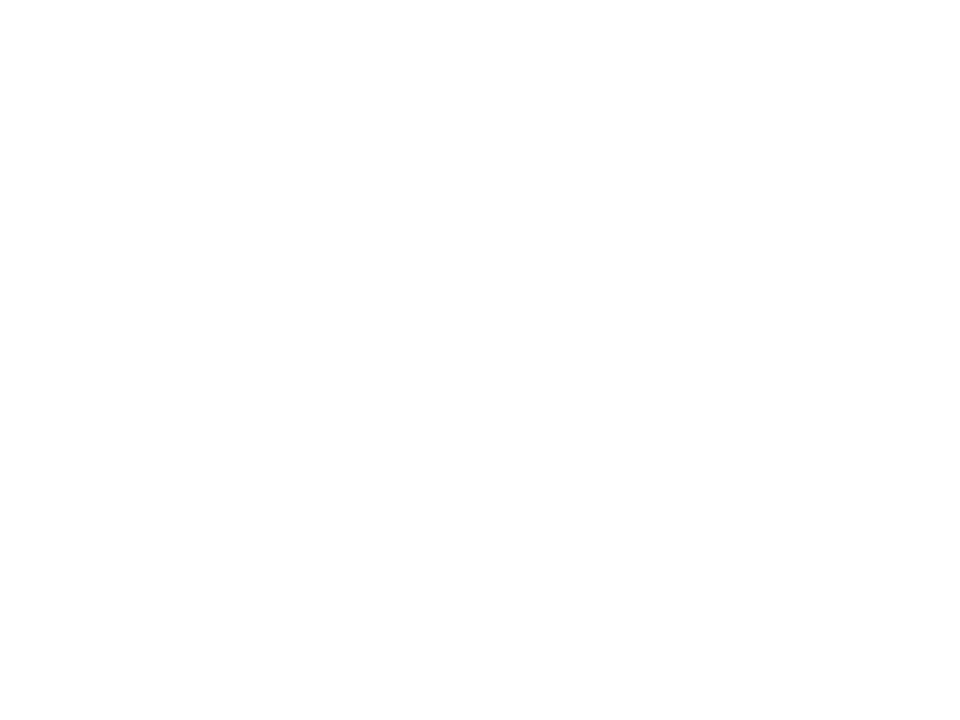 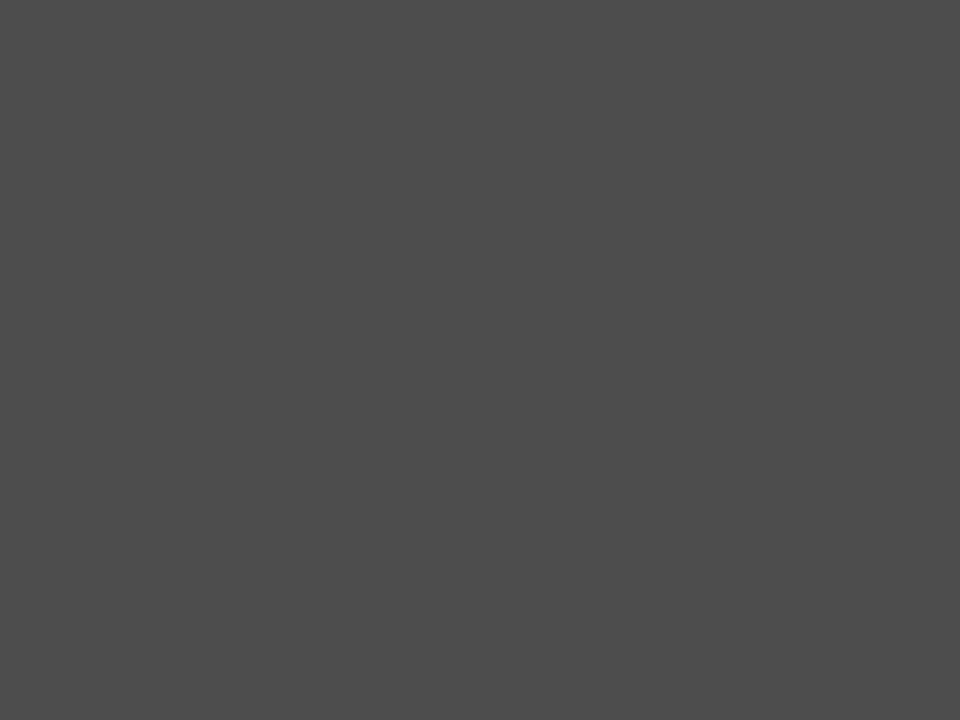 Chemical  weathering
Acid:  Dissolves
minerals in rocks (examples: 
carbonic acid, acid rain, and plant acid)
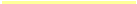 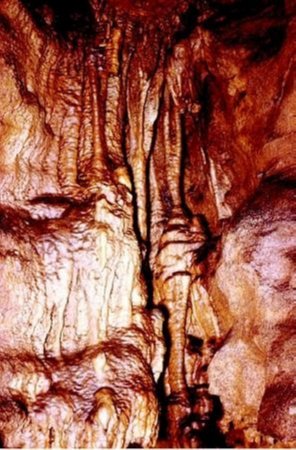 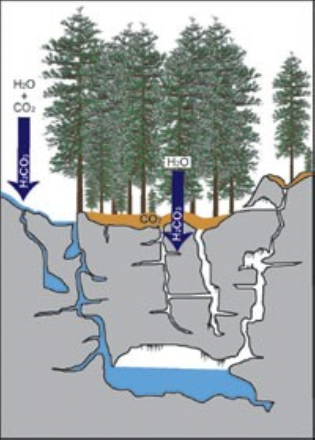 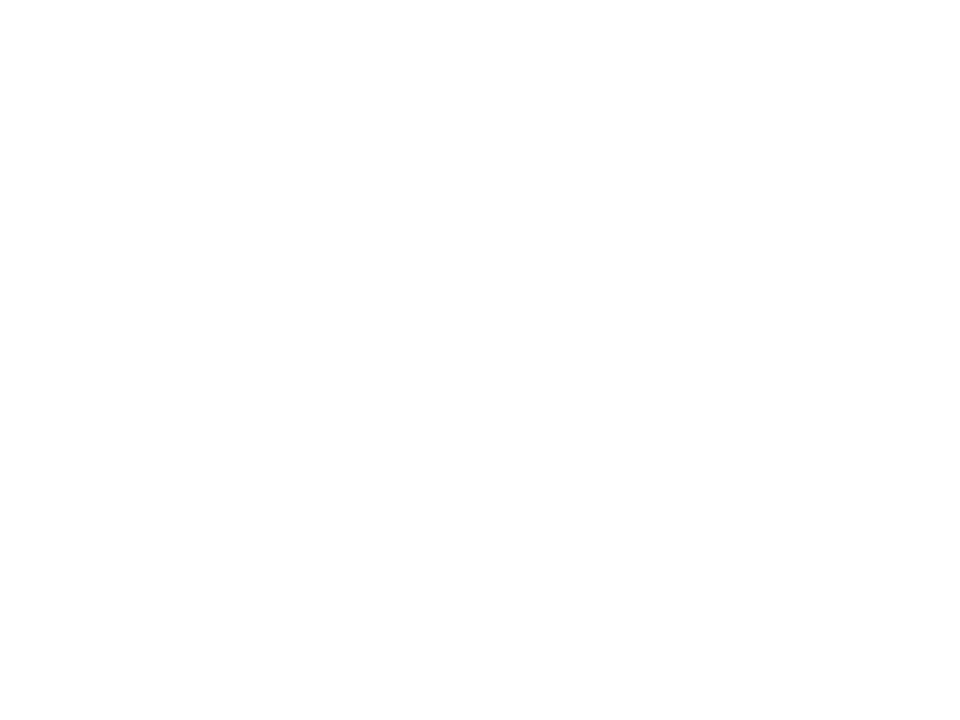 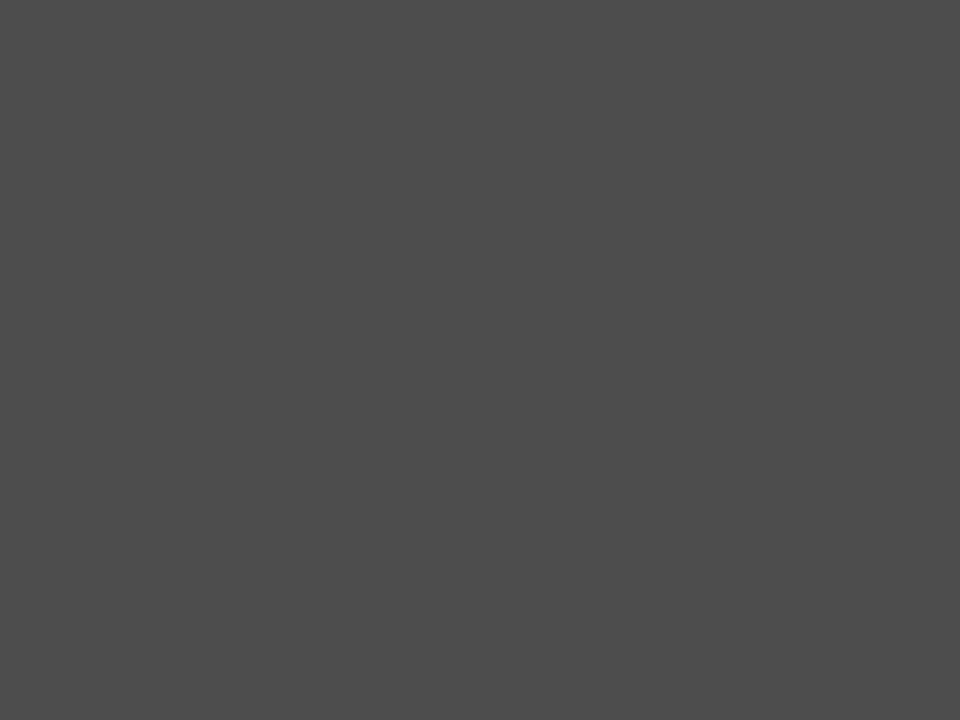 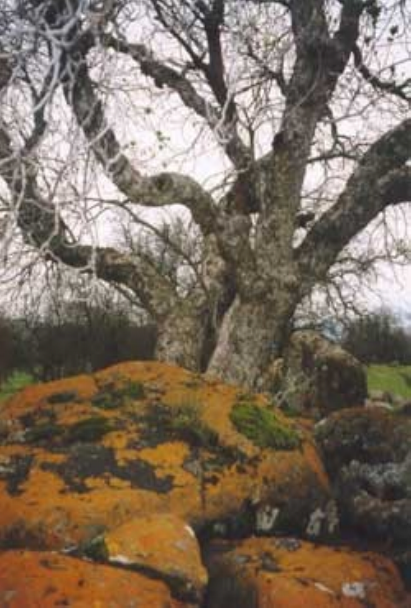 Lichens such as
these growing on the
rocks in the picture
can produce weak
acids that react with
the rock.
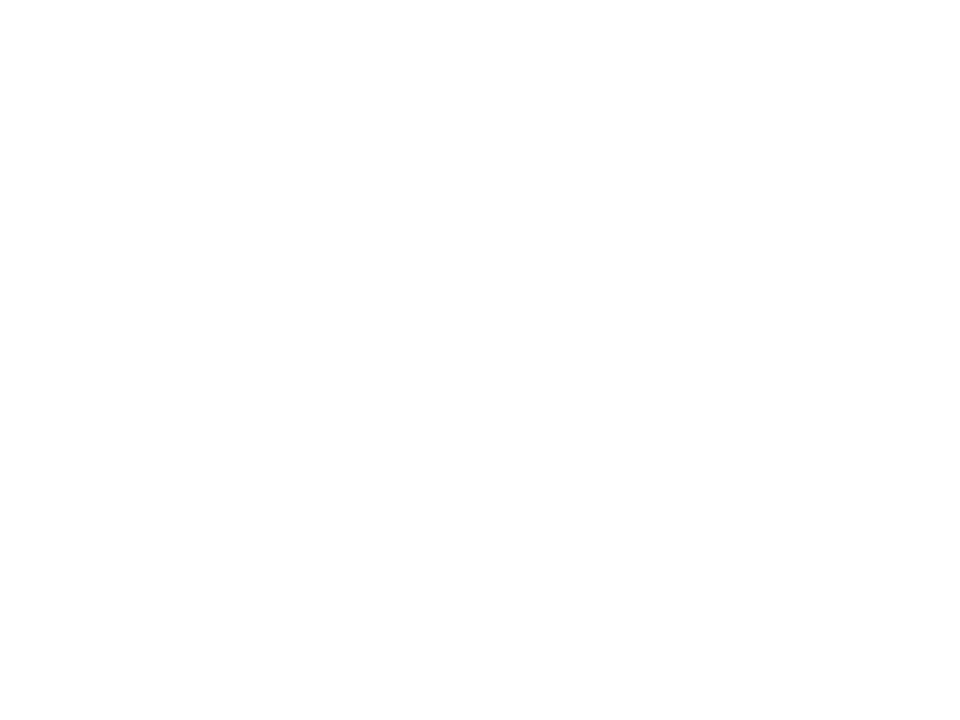 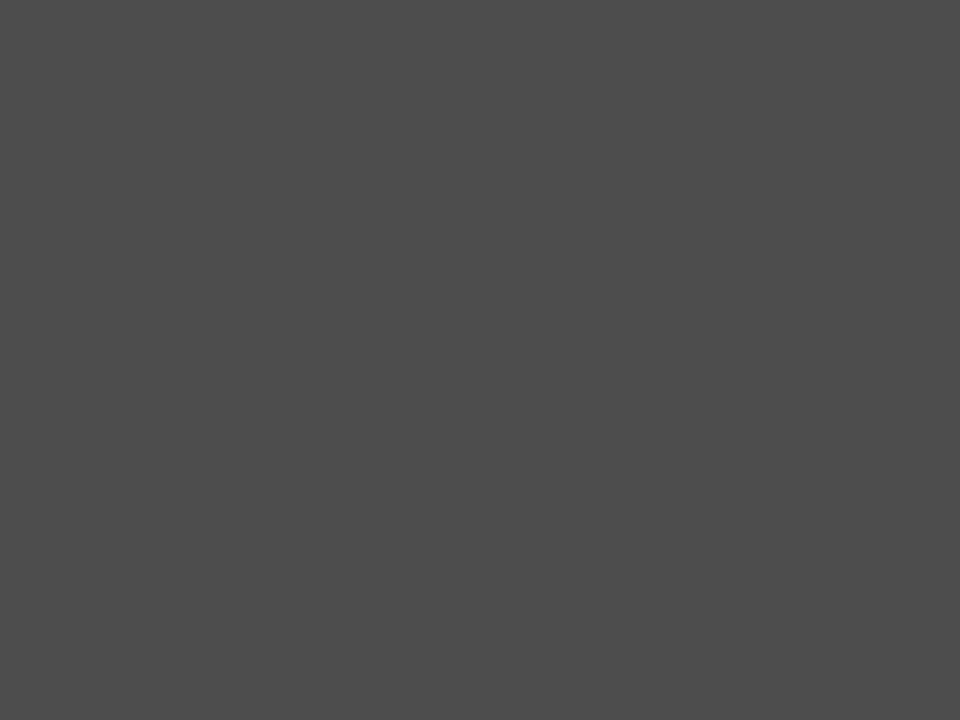 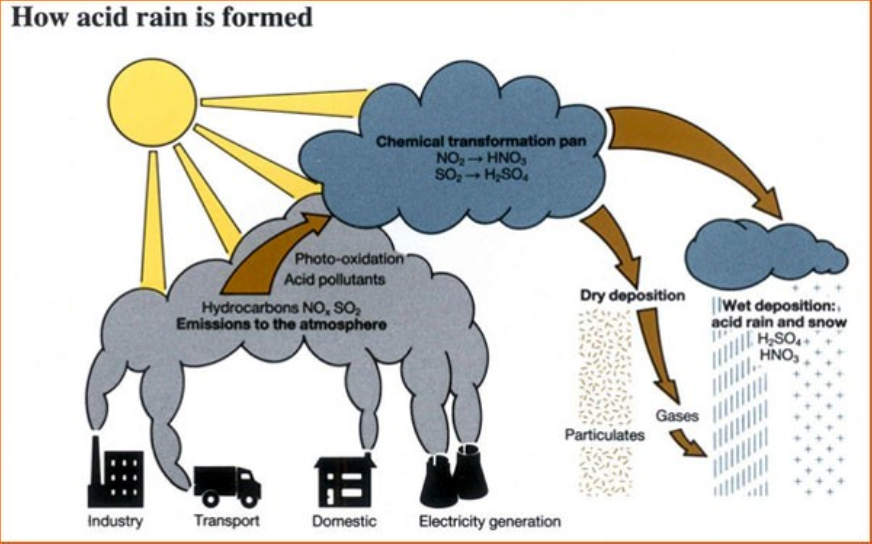 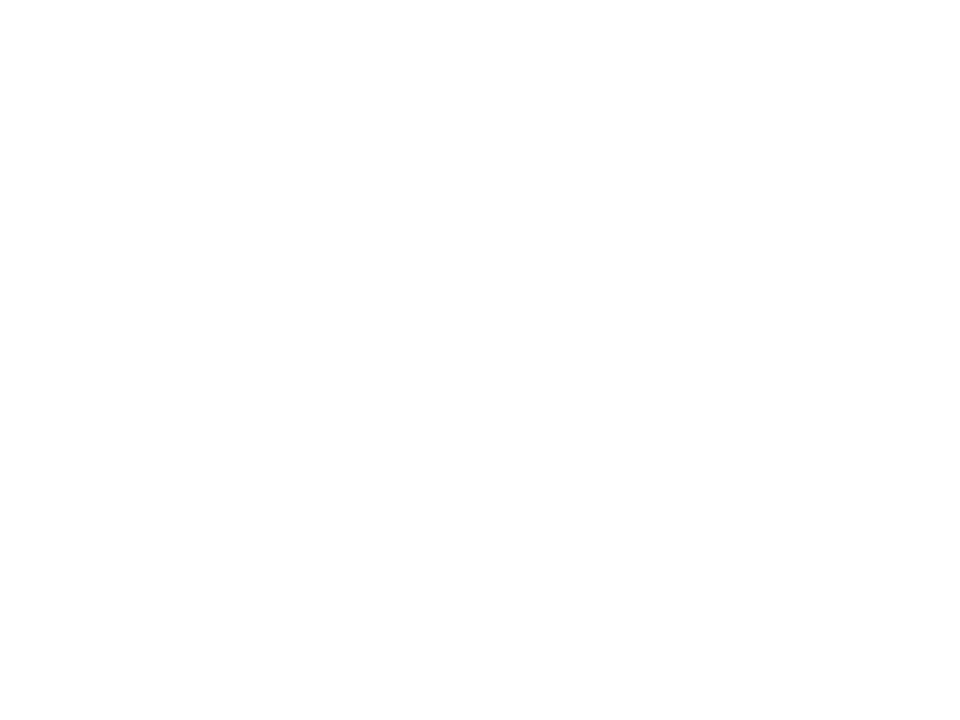 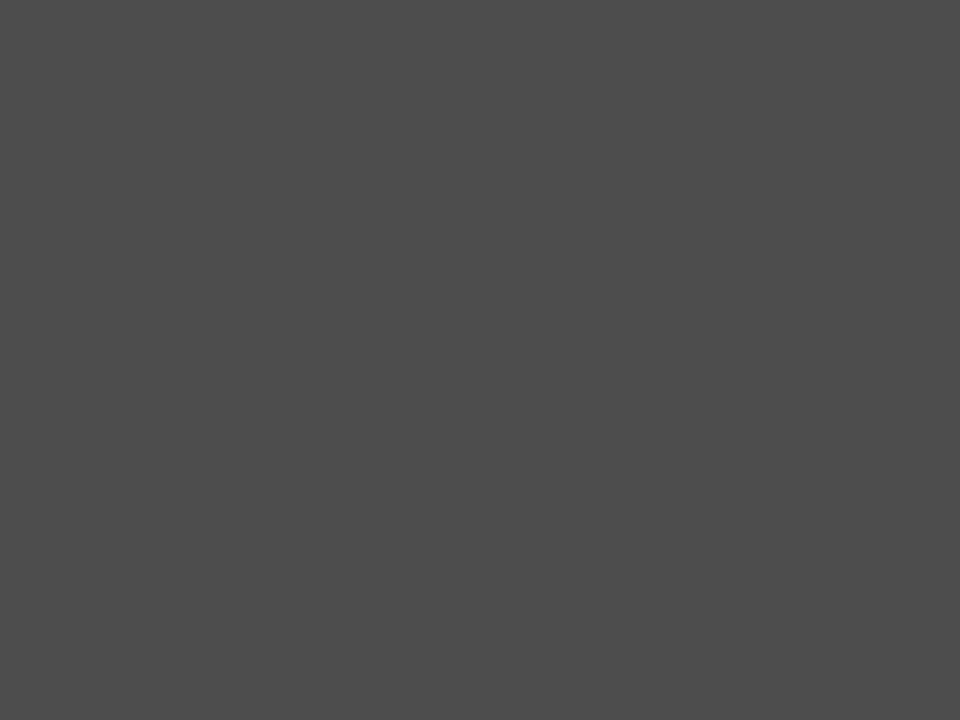 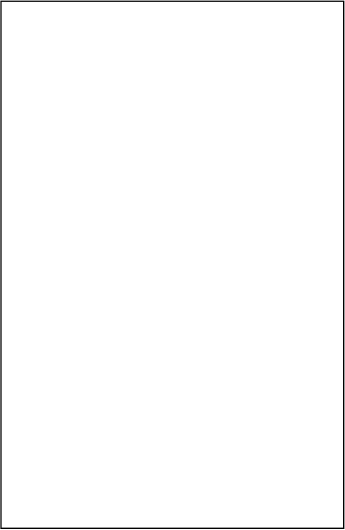 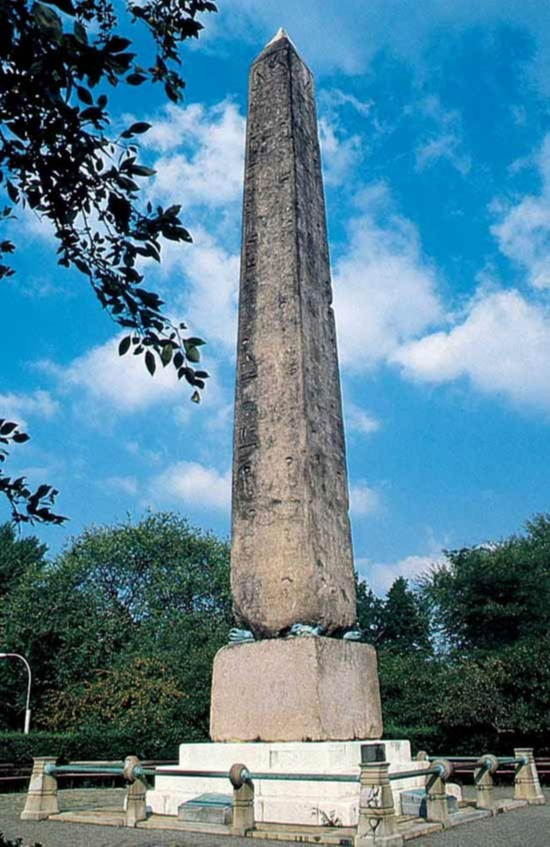 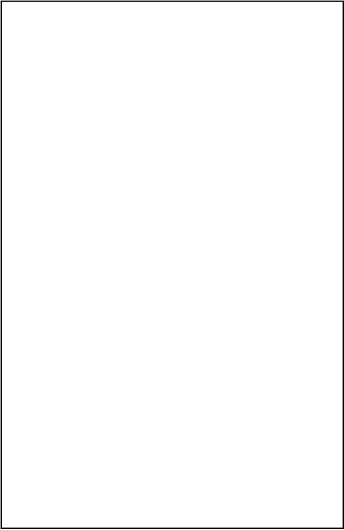 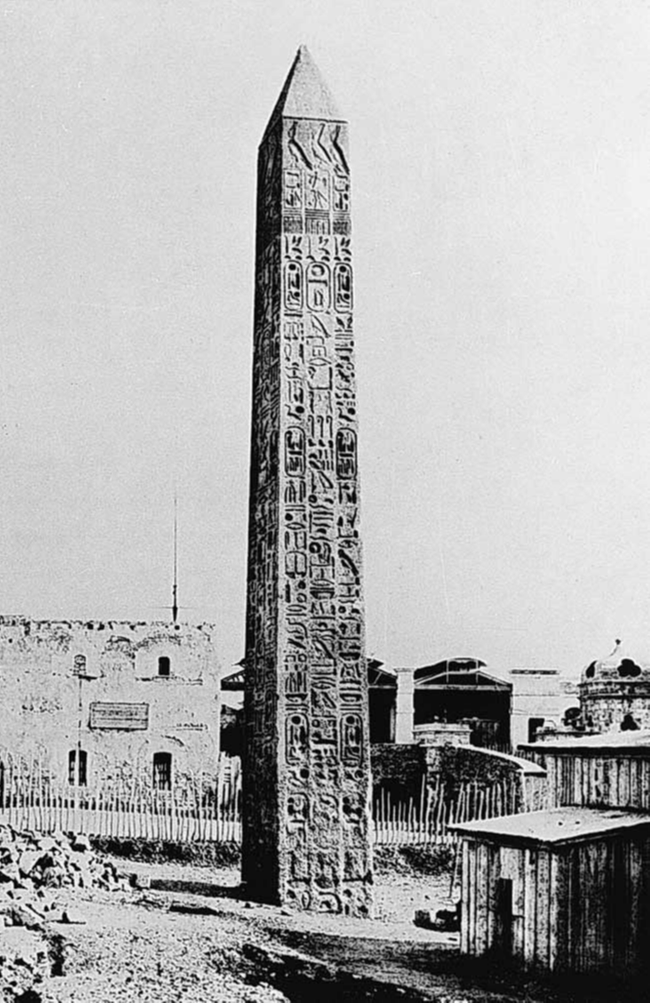 3000 year old Egyptian Obelisk
after 100 years in NY
3000 year old Egyptian Obelisk
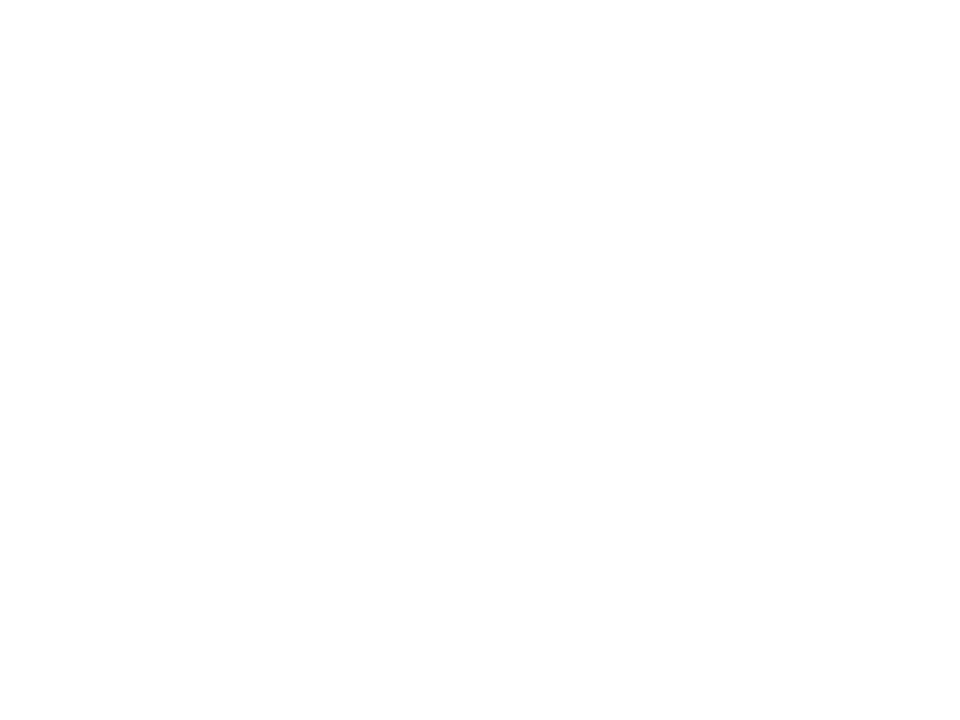 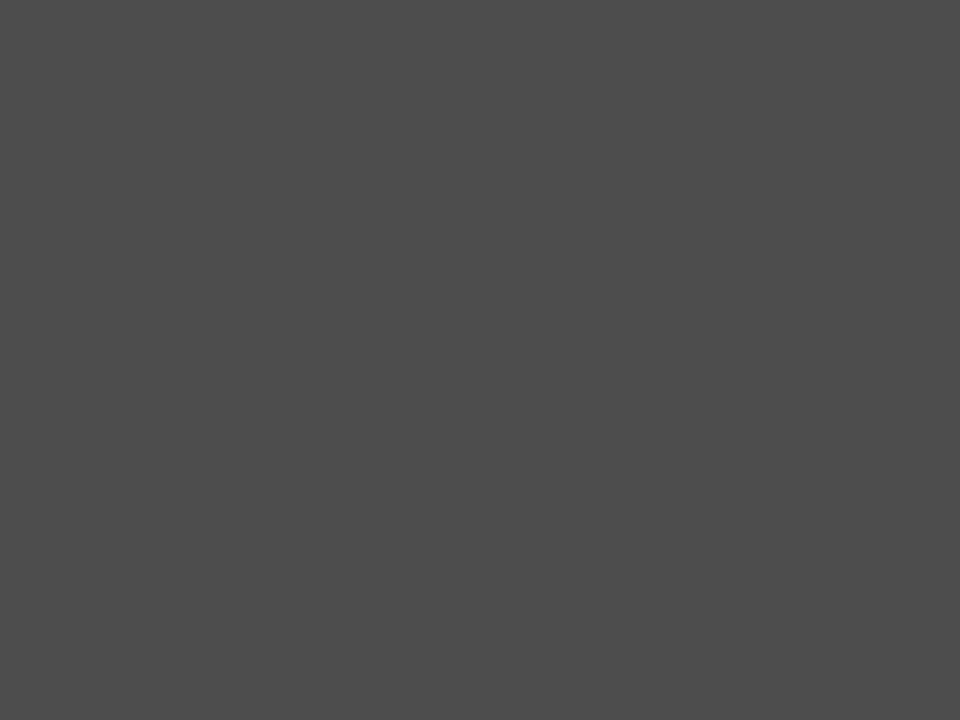 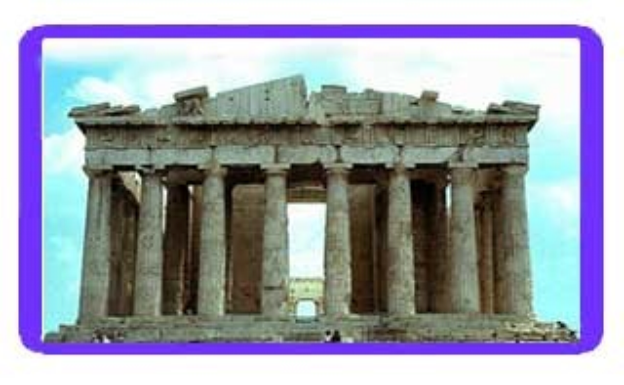 The Parthenon in Greece shows
discoloration and chemical
weathering effects from air
pollution and acid rain.
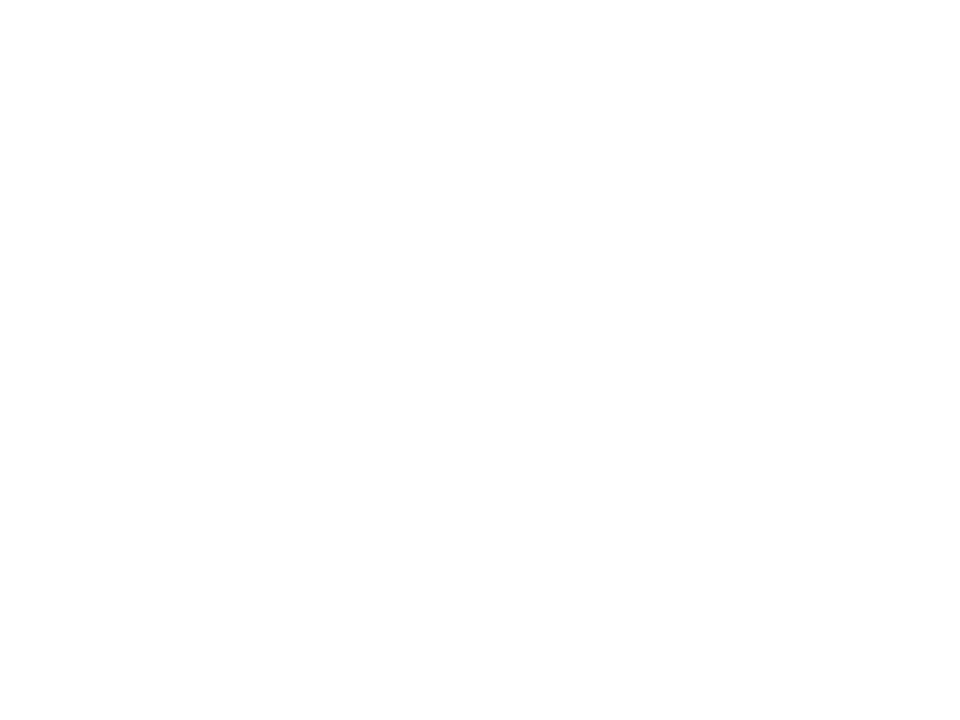 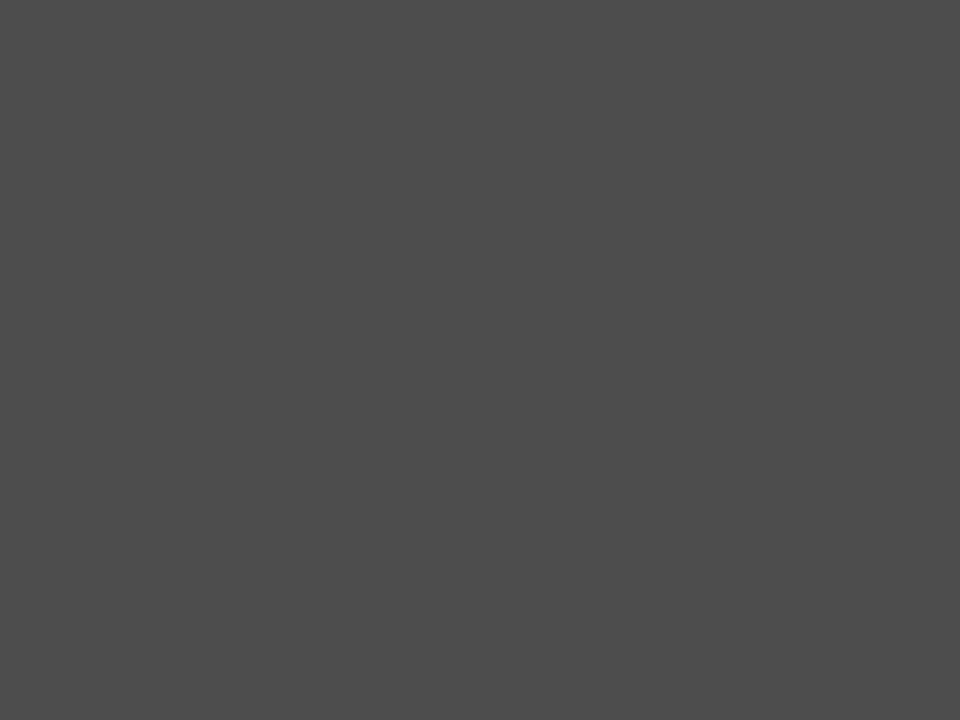 Chemical  weathering
  Oxidation:  Oxygen
combines with iron
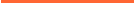 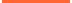 minerals and sulfur
minerals changing the
composition of the rock
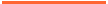 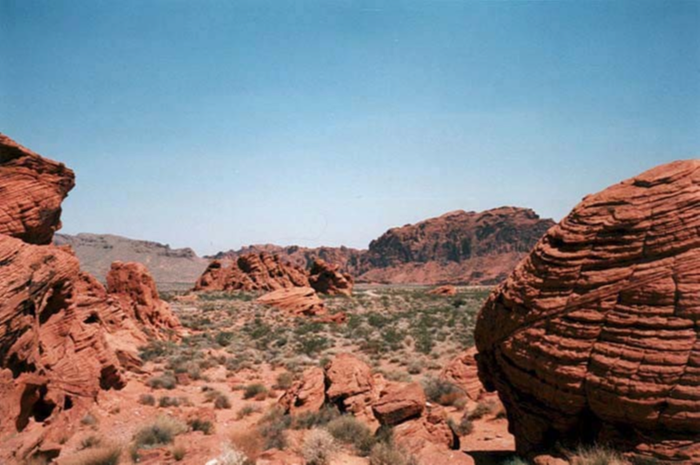 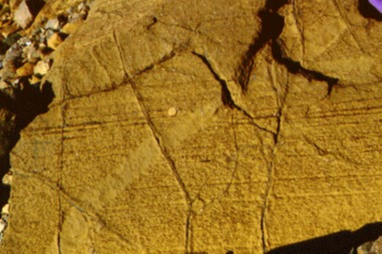 Oxidation turned these rocks in
Nevada's Valley of Fire red.
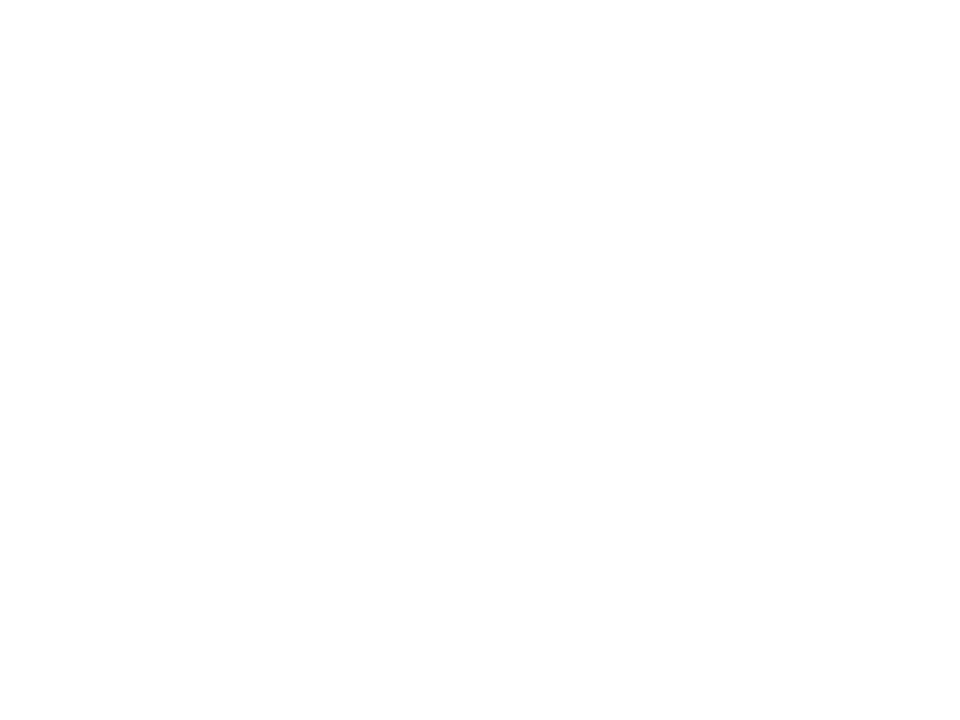 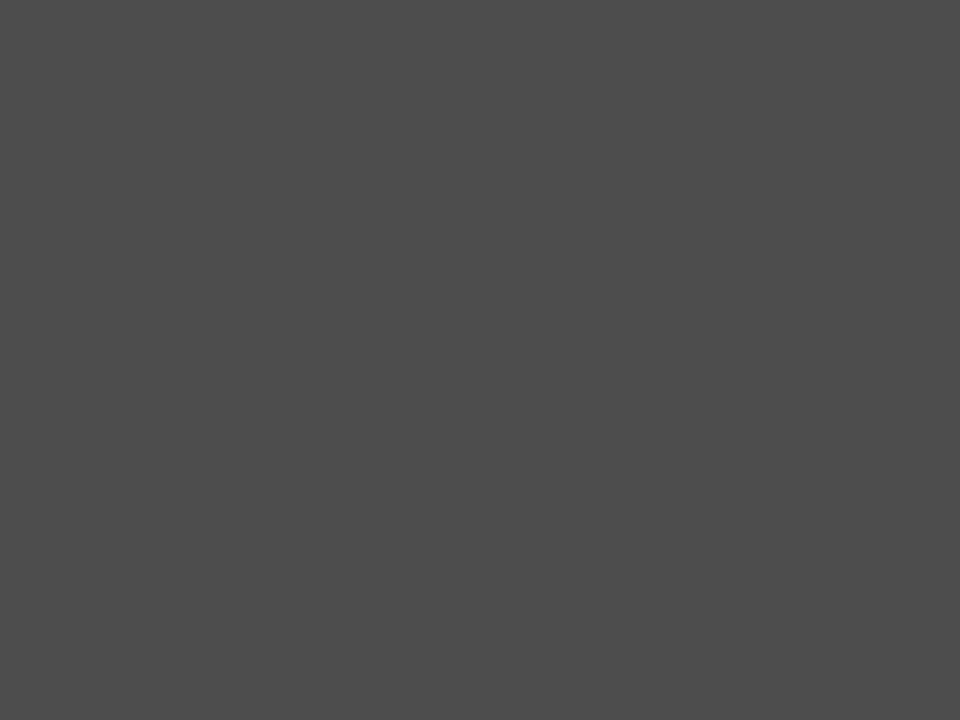 Factors  that  determine
the  rate  of  weathering:
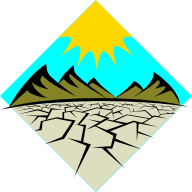 Composition
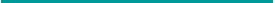 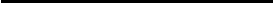 o
Physical conditions of
rock
  Cracks, holes, crevices – easier
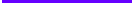 weathering
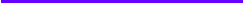   Solid, unbroken – more weather
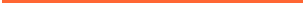 resistant
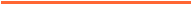 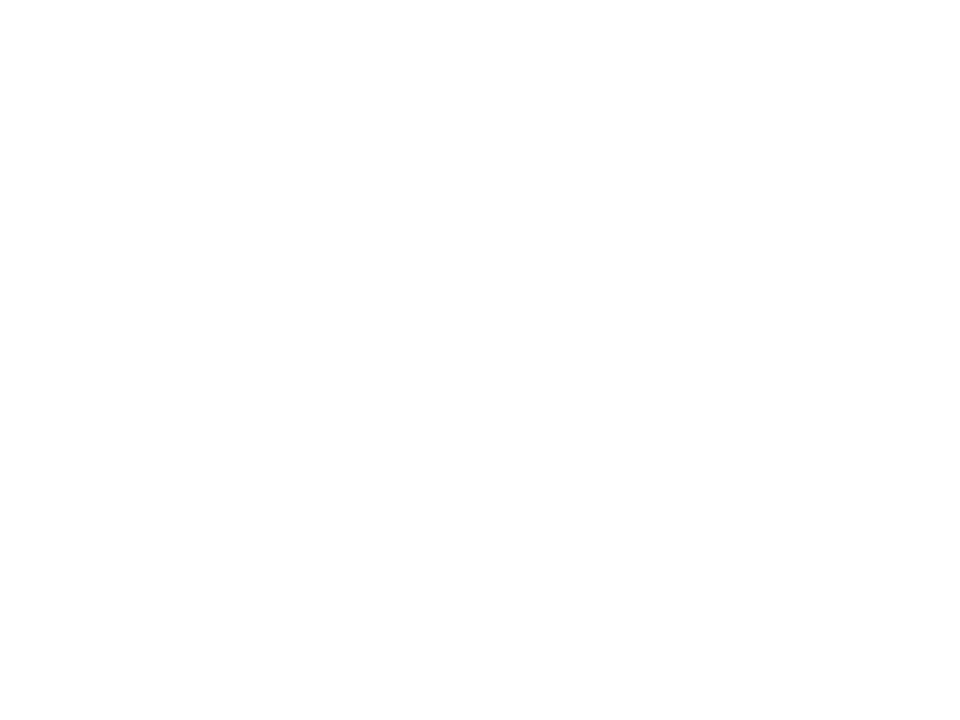 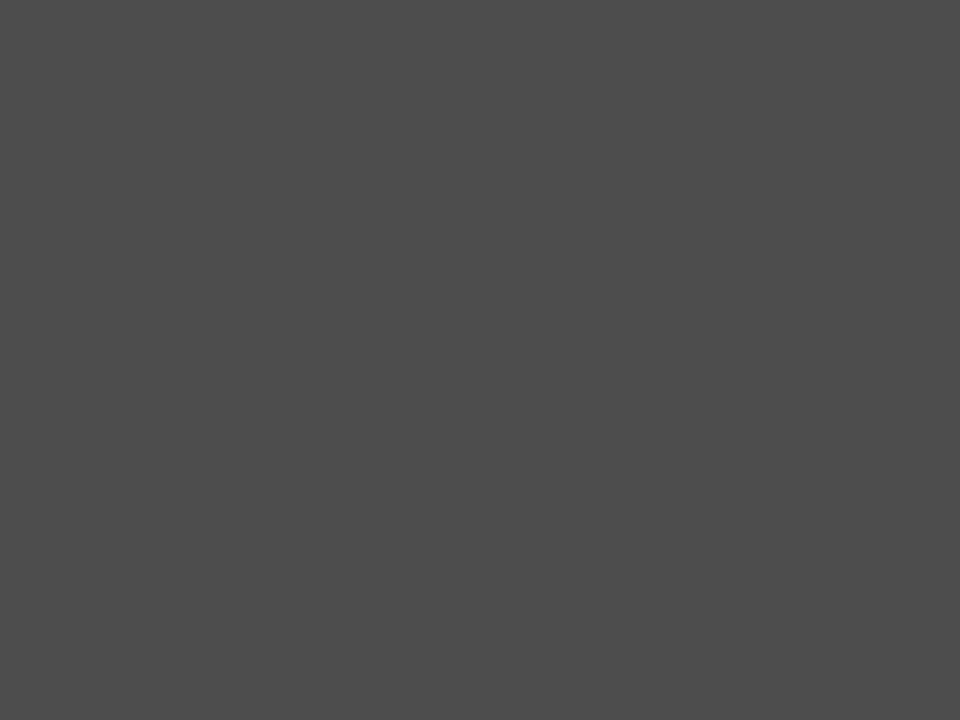 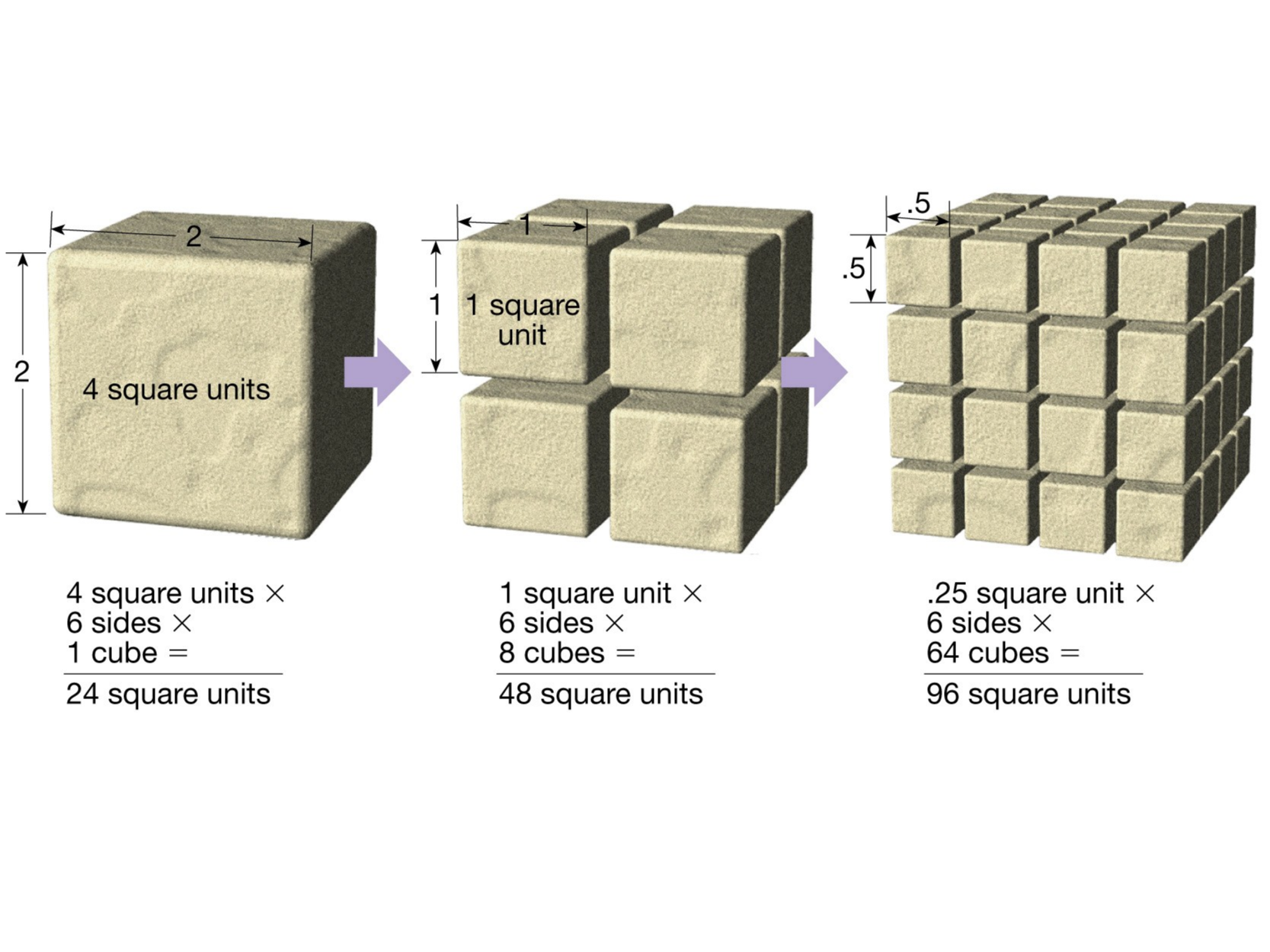 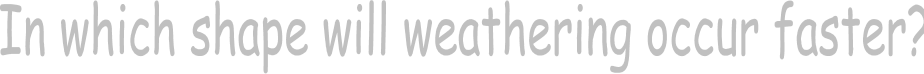 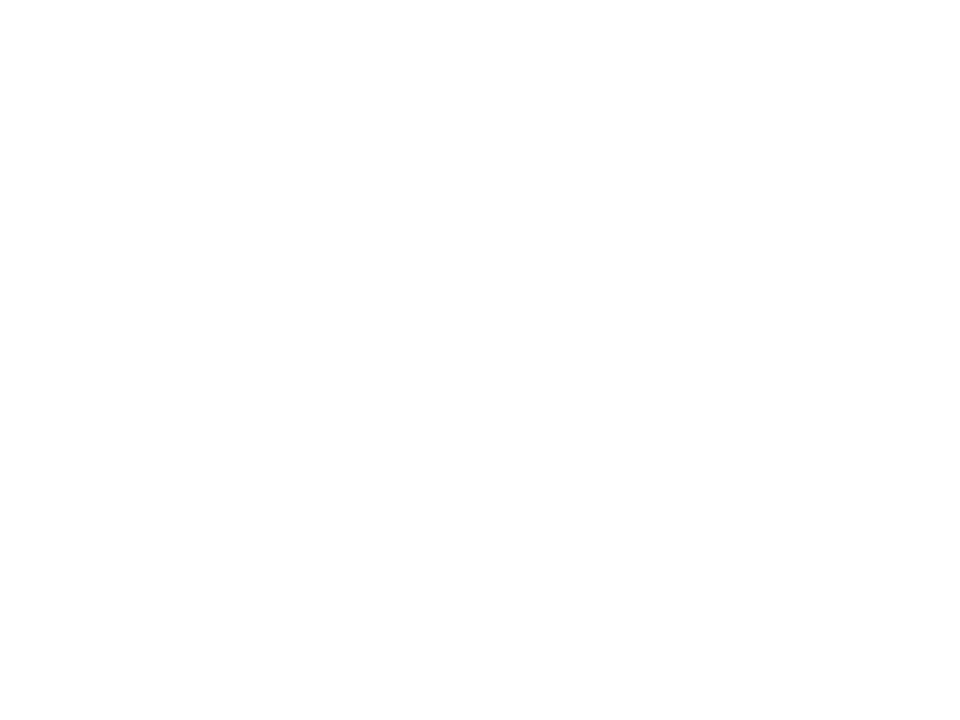 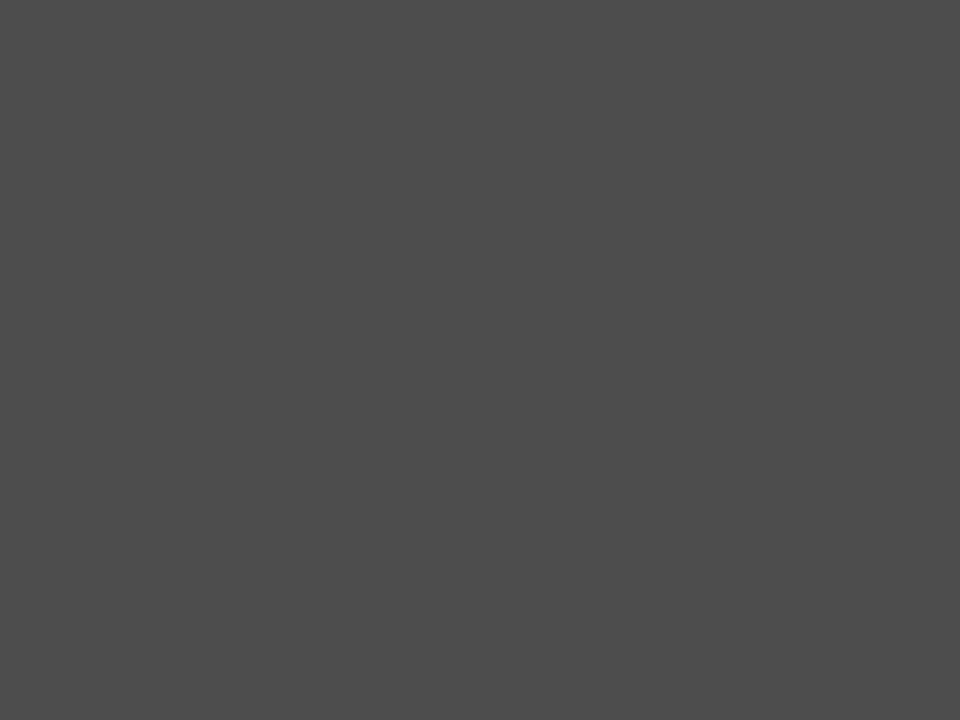 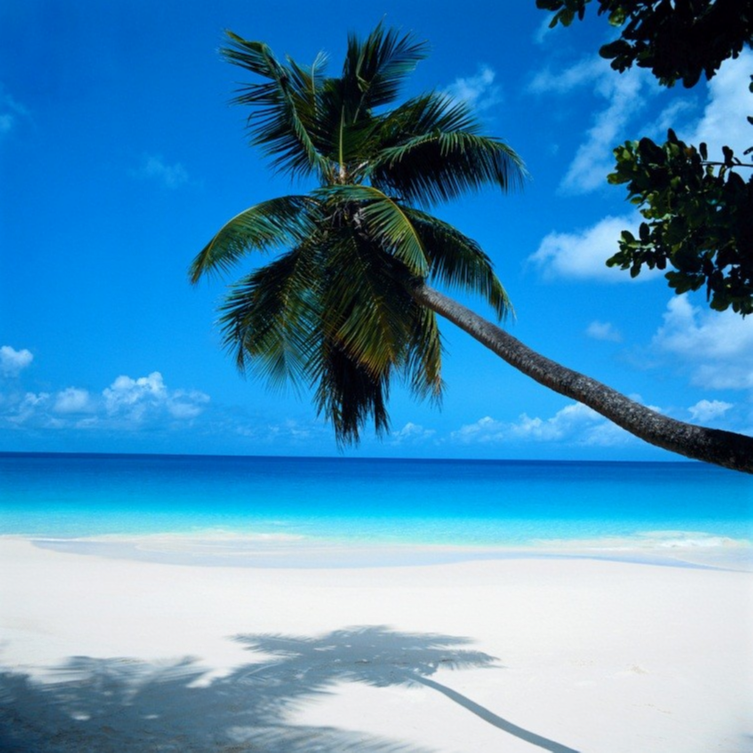 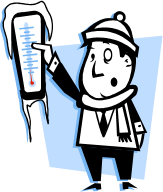 Climate:
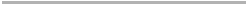   Cold
Climates– Mechanical
weathering breaks down rocks rapidly
chemical
  Warm,
wet climates -
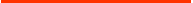 weathering breaks down rocks rapidly
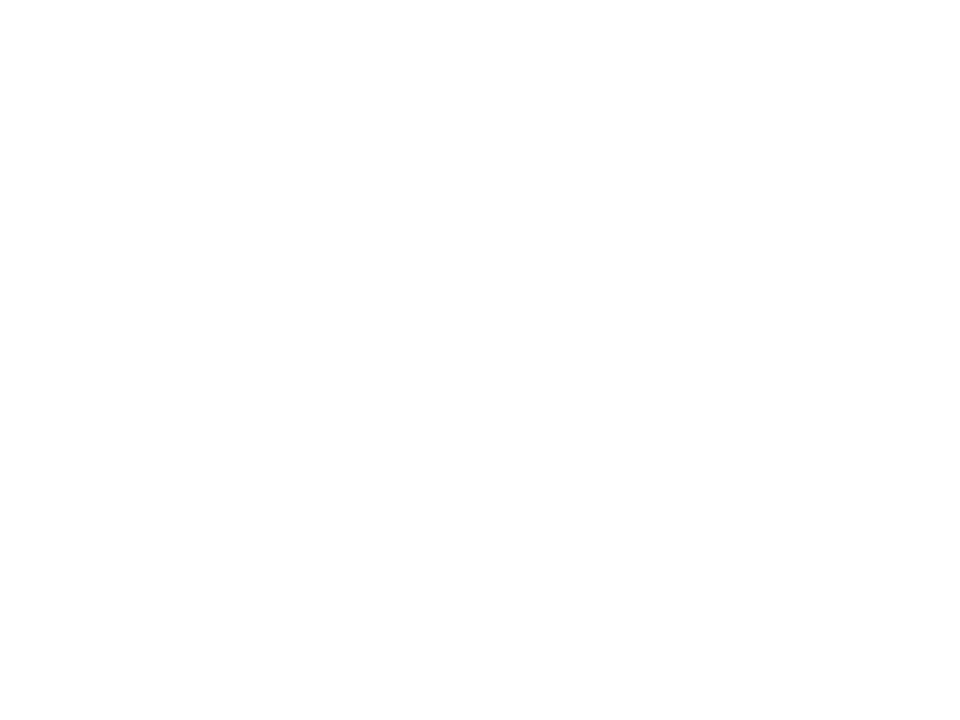 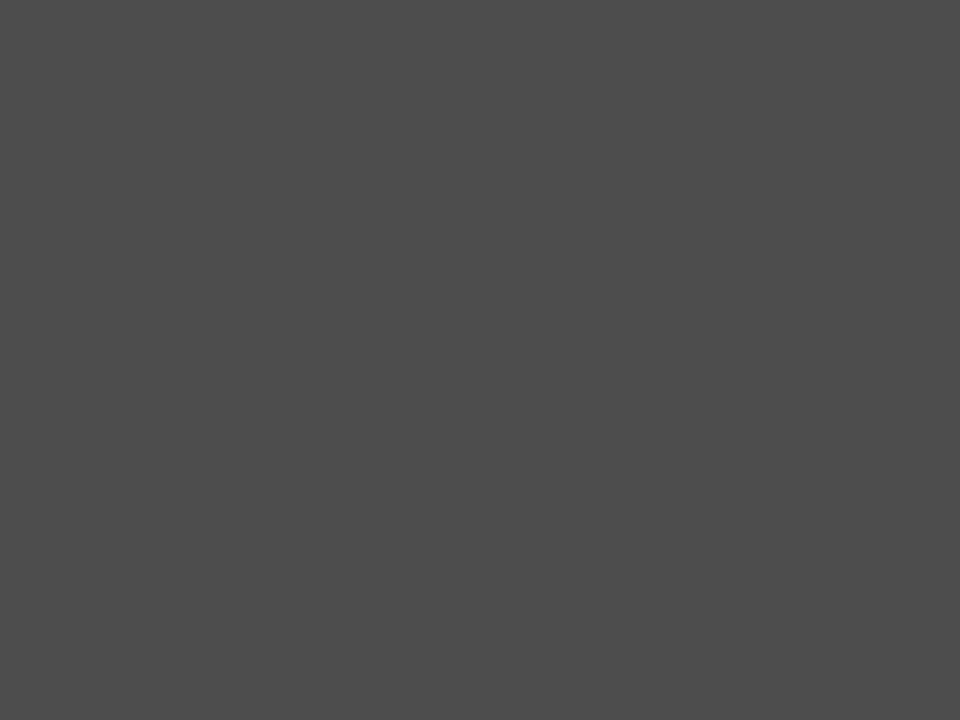 o  Topography
of the rock
:  the position
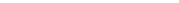 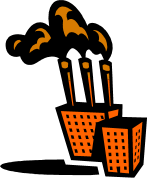 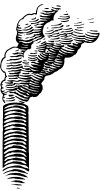 o  Air pollution
o
Exposure time
o  Surface area exposed
Mechanical and chemical
weathering work together
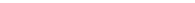 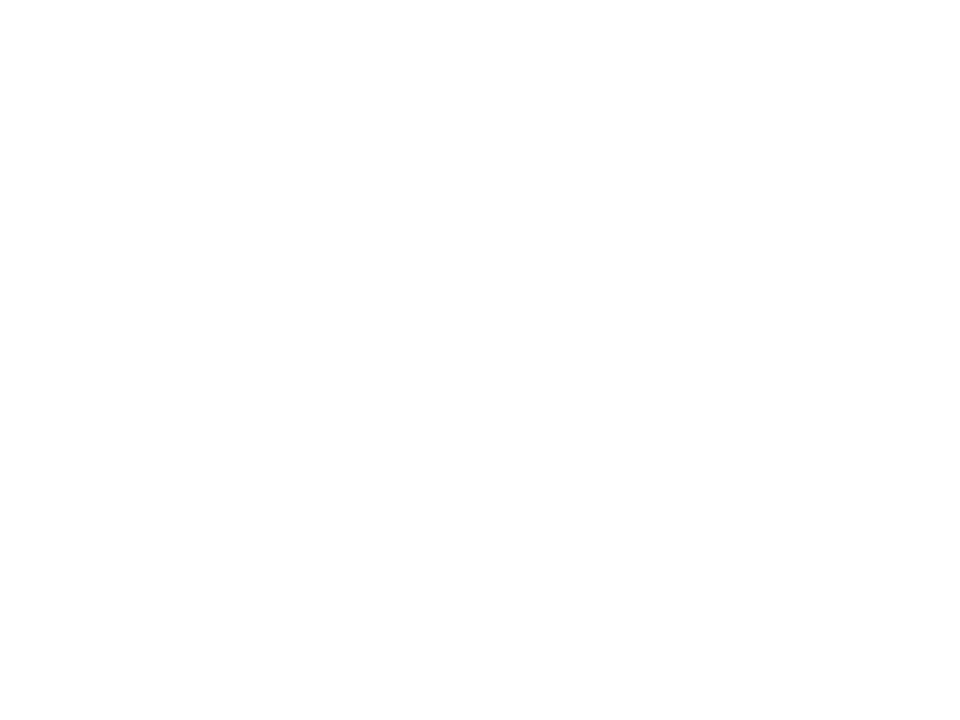 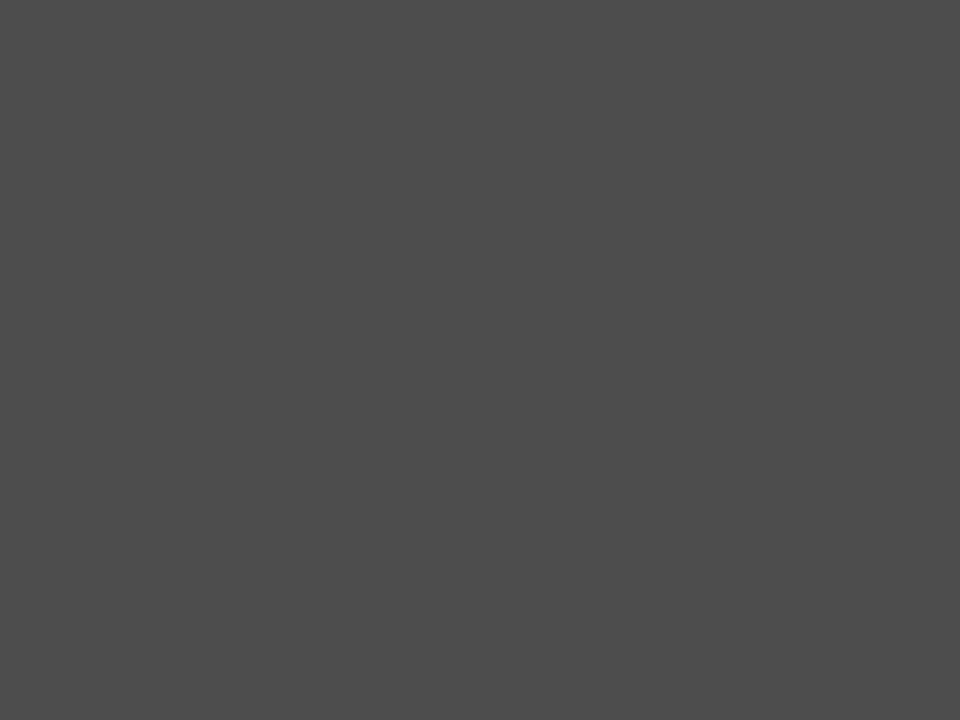 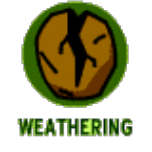 Weathering
Weathering by Brainpop
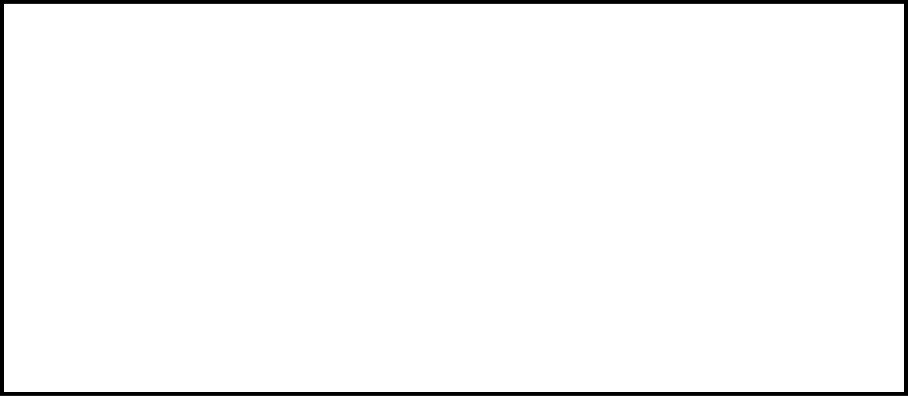 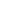 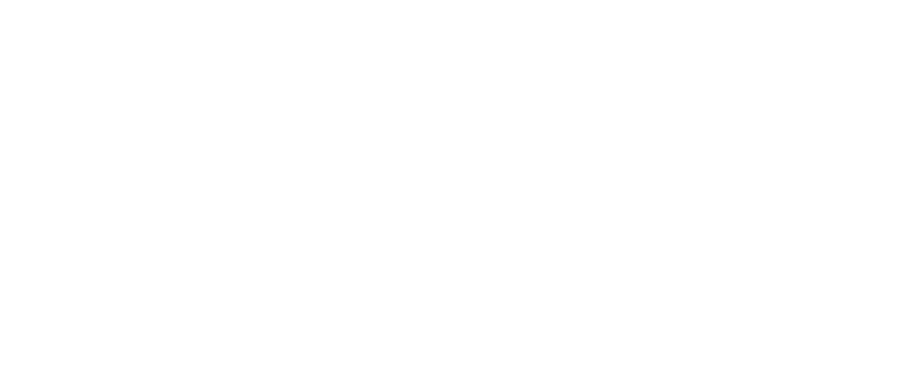 1)
How long does the weathering process take?
2)
What is carbonic acid a mixture of?
3)
What kind of rocks are formed by weathering?
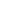 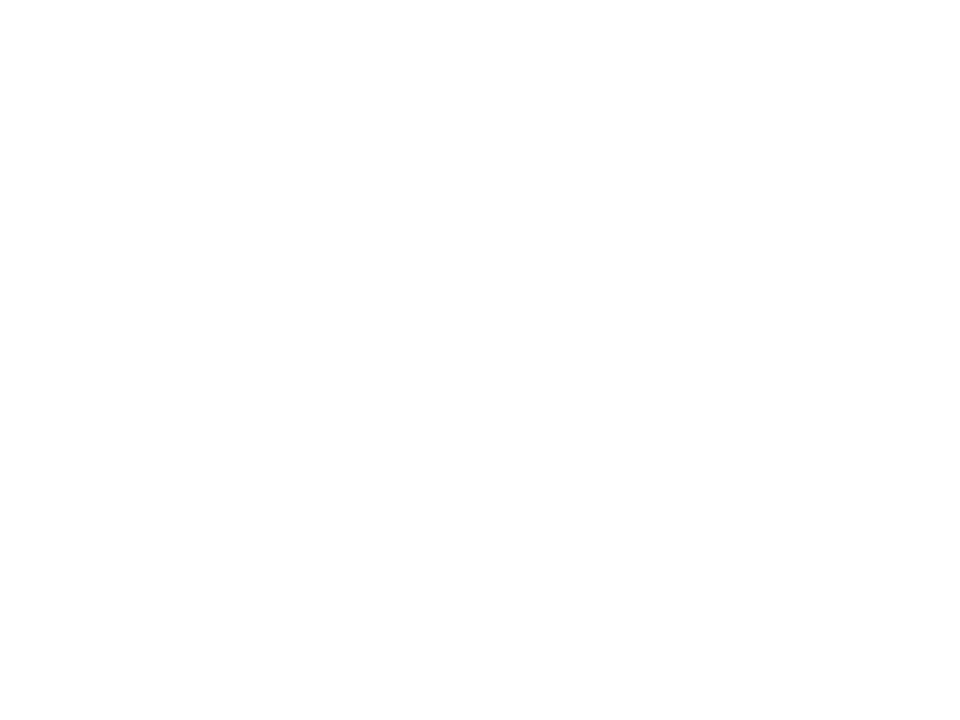 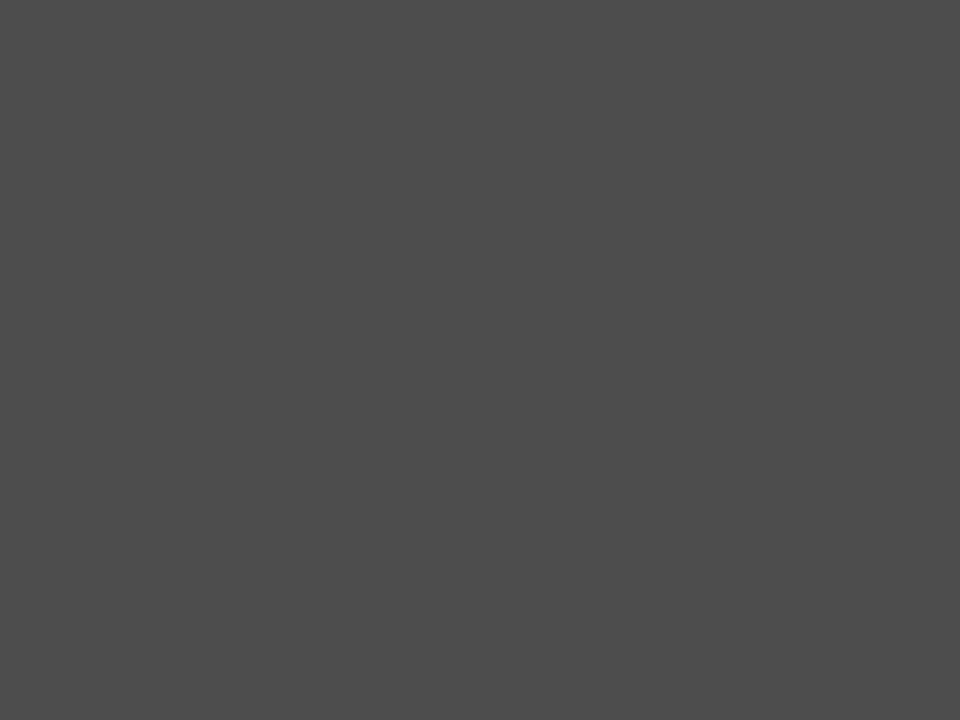 • http://www.youtube.com/watch?
v=lyysL02ZvQ8